UNIVERSIDAD DE LAS FUERZAS ARMADAS - ESPE
 CARRERA DE INGENIERÍA MECATRÓNICA
 

“DISEÑO E IMPLEMENTACIÓN DE UN SISTEMA MODULAR DIDÁCTICO PARA CONTROL DE NIVEL, CAUDAL Y PRESIÓN PARA EL LABORATORIO DE AUTOMATIZACIÓN MECATRÓNICA DE LA UNIVERSIDAD DE LAS FUERZAS ARMADAS”
   
ANA CAROLINA JARRÍN MIER
GANDHI EMANUEL CARVAJAL MORALES 

DIRECTOR: ING. MELTON TAPIA
COODIRECTOR: ING. DANNY SOTOMAYOR
 
Sangolquí, Febrero 2015
Objetivos
GENERAL:
Diseñar y construir un sistema modular didáctico para regular nivel, caudal, presión y temperatura de agua entre dos depósitos, mediante la interacción de los sistemas: mecánico, eléctrico, electrónico, hidráulico y de control, para la realización de prácticas en el Laboratorio de Automatización Industrial Mecatrónica de la Universidad de las Fuerzas Armadas ESPE.
Objetivos
ESPECÍFICOS:
Diseñar e implementar los sistemas: mecánico, eléctrico, electrónico, hidráulico y de control mediante técnicas y métodos de análisis para ingeniería junto con el apoyo de software de diseño, cumpliendo con  normas nacionales e internacionales para el correcto funcionamiento del sistema modular didáctico.
Dimensionar y seleccionar los distintos sensores (caudal, nivel, presión y temperatura), actuadores (bomba, válvulas, niquelina) y alarmas necesarios para la construcción de la estación.
Objetivos
ESPECÍFICOS:
Proporcionar flexibilidad al sistema mediante el desarrollo de diferentes procesos de regulación, los que permitirán la realización de distintas prácticas de laboratorio y la posibilidad de formar parte de otros sistemas modulares.
Realizar el manual de uso y mantenimiento y las guías de laboratorio que permitan a los usuarios conocer las diferentes aplicaciones que se le pueden dar al equipo, y a la vez, obtener el mayor beneficio y durabilidad del mismo.
Introducción
El principal problema que se plantea con respecto a los líquidos es el almacenamiento como paso previo o posterior a un proceso de producción.
     Normalmente este proceso se realiza en los denominados “tanques de almacenamiento”, de ahí la importancia de una guía que nos dé una visión general de estos recipientes, su control y su optimización.
Sistema Modular
Alternativas y Soluciones
Sistema Mecánico
Sistema Eléctrico Electrónico
Sistema de Control
Pantalla de Mando
Alternativas y soluciones
Para realizar el análisis de las posibles alternativas se divide el módulo completo en tres sub-módulos: medición, procesamiento, y control.
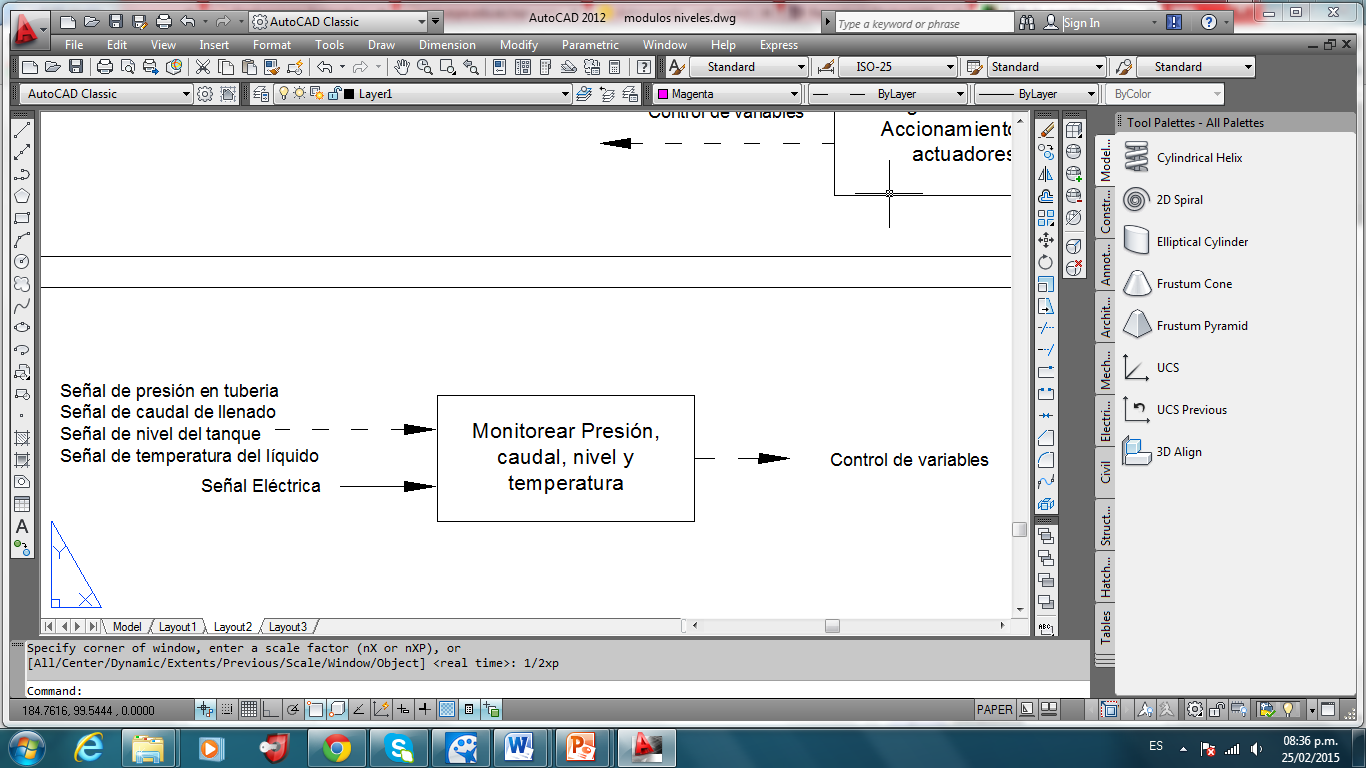 Las funciones que se desarrollaran en el sistema son:
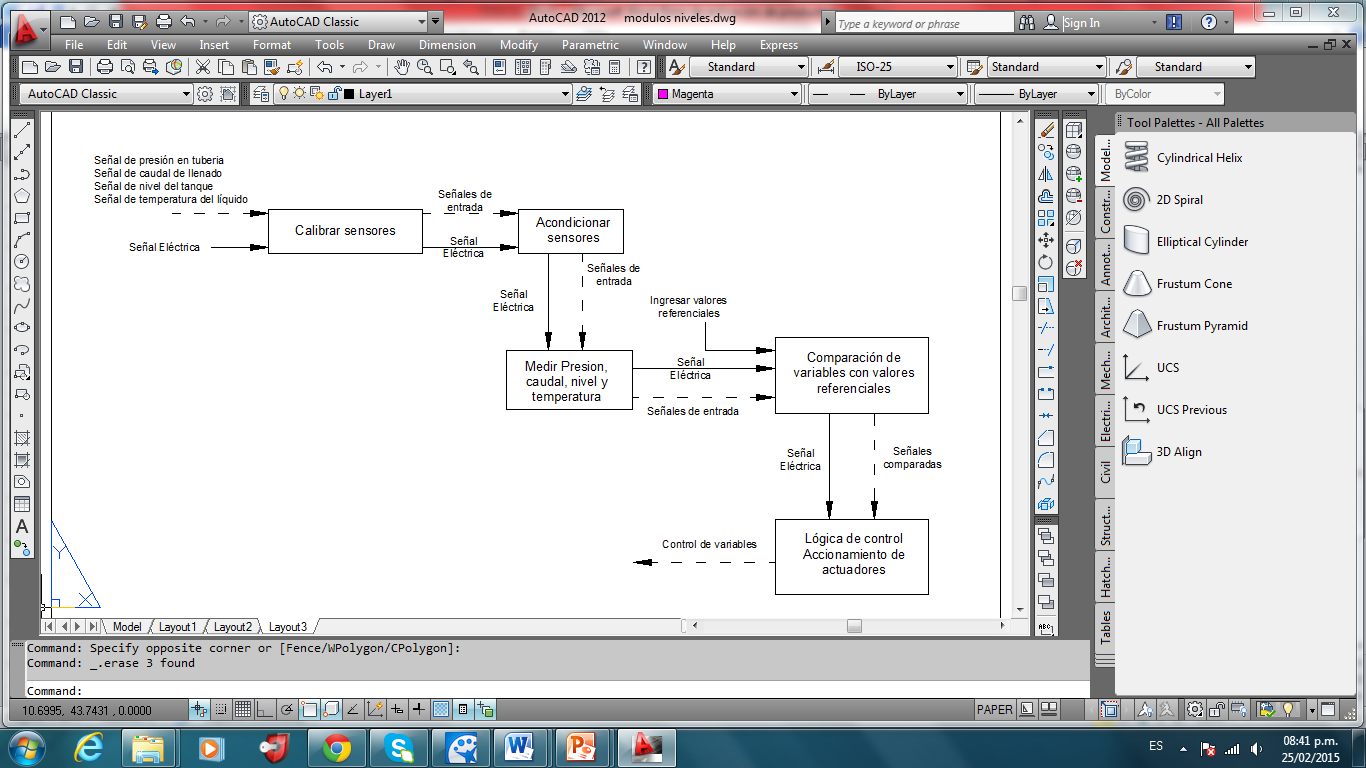 1.- Calibrar Sensores.
2.- Acondicionamiento sensores.
3.- Medir presión nivel caudal y temperatura.
4.- Ingresar valores referenciales.
5.- Comparar valores referenciales
6.- Lógica de Programación 
7.- Accionar Actuadores
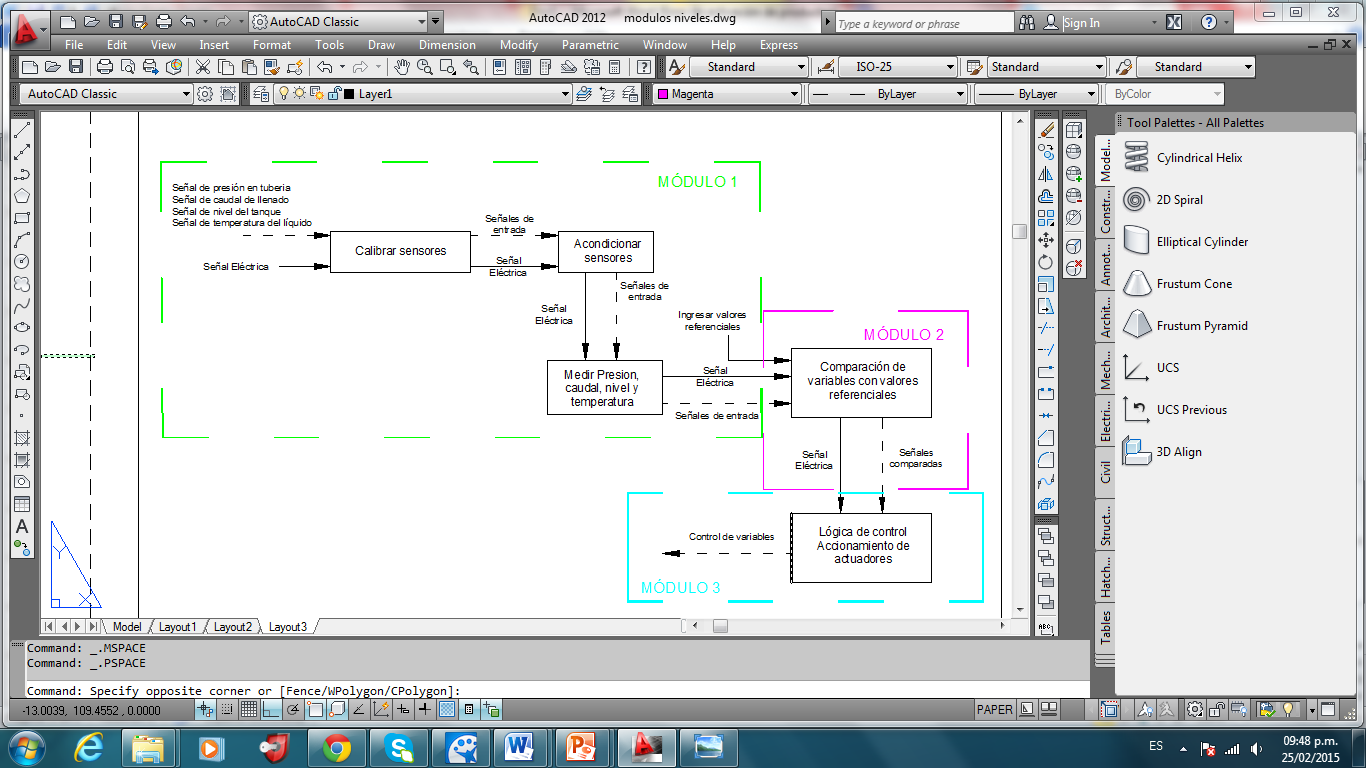 Módulo 1: Medición de variables
Módulo 2: Comparación de valores
Módulo 3: Accionamiento de Actuadores
En el Módulo 1 se presenta la  Medición de variables, para esto se selecciona dos posibles alternativas las cuales se evalúan para obtener la más adecuada
Presostato
Diafragma
Sensor ultrasónico
Turbinas
Alternativa 1
Alternativa 2
Flotadores
Sensor Ultrasónico
PT-100
Termocupla
Medir Presión:
Alterativa 1: Presostato
Alterativa 2: Medidor de Diafragma
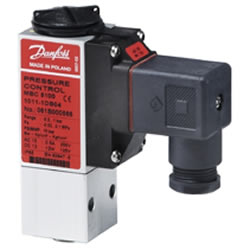 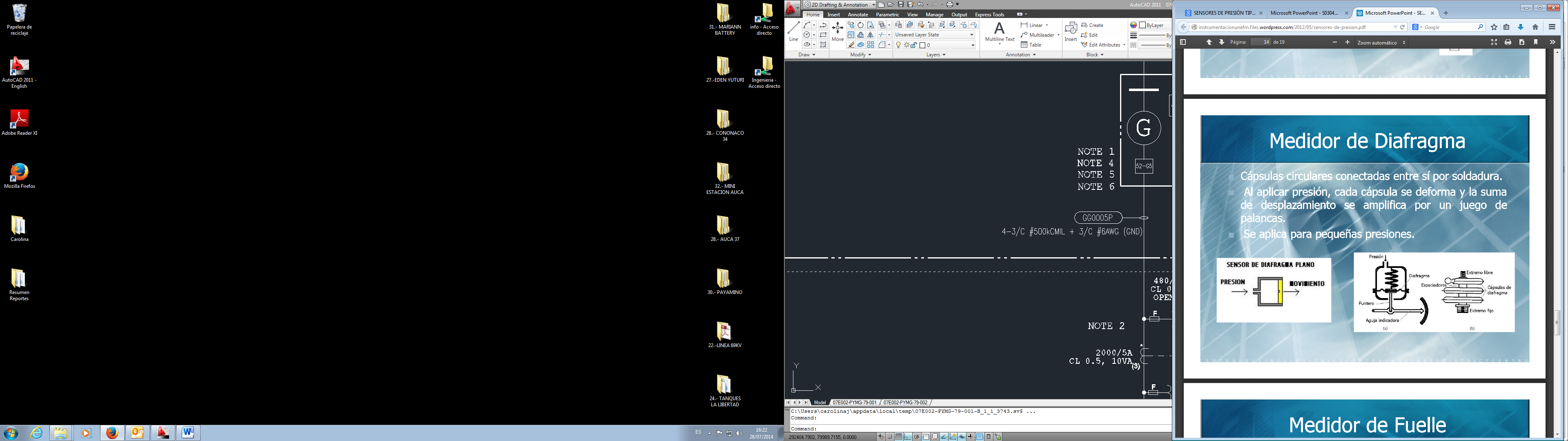 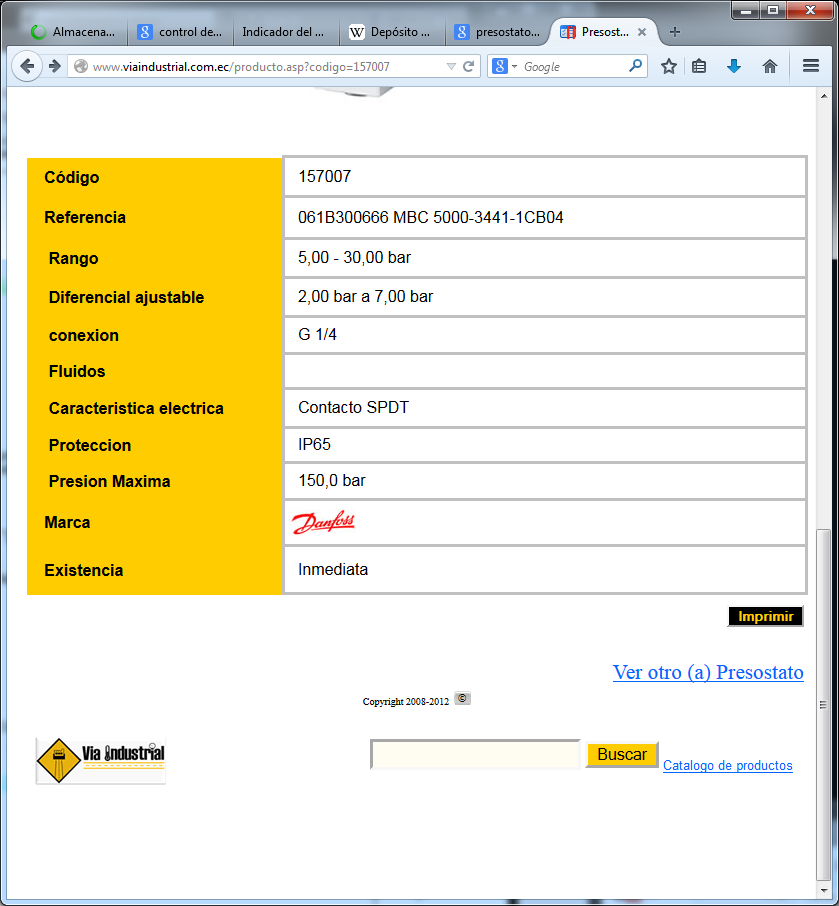 Medir Caudal
Alterativa 1: Ultrasónico
Alterativa 2: Turbinas
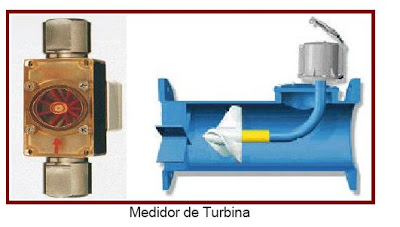 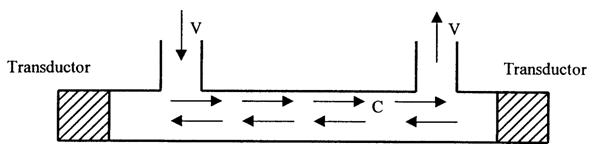 Medir Nivel
Alterativa 2: Ultrasónico
Alterativa 1: Flotadores
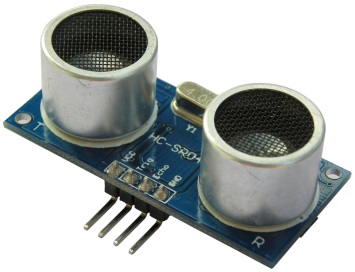 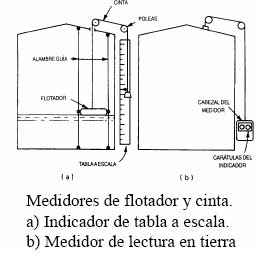 Número de pines:
VCC: Alimentación +5V (4.5V min – 5.5V max)
TRIG: Trigger entrada (input) del sensor (TTL)
ECHO: Echo salida (output) del Sensor (TTL)
GND
Corriente de reposo: < 2mA
Corriente de trabajo: 15mA
Ángulo de medición: 30º
Ángulo de medición efectivo: < 15º
Detección de 2cm a 400cm o 1" a 13 pies (Sirve a más de 4m, pero el fabricante no garantiza una buena medición).
“Resolución” La precisión puede variar entre los 3mm o 0.3cm.
Dimensiones: 45mm x 20mm x 15mm
Frecuencia de trabajo: 40KHz
Medir Temperatura
Alterativa 1: Termocupla
Alterativa 2: PT100
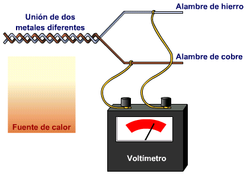 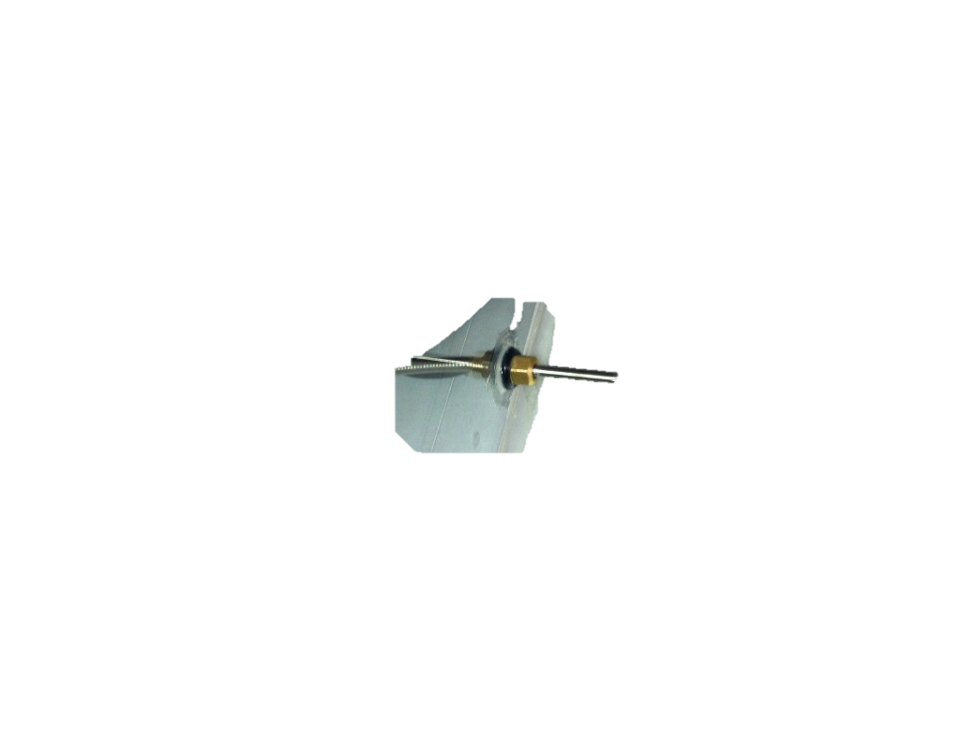 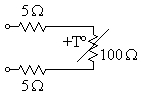 Es función de la diferencia de temperatura entre uno de los extremos denominado punto caliente o de medida y el otro llamado punto frío o de referencia
Para poder determinar la mejor alternativa hemos tomado los siguientes criterios de Diseño
Conclusiones MODULO 1
Conclusiones MODULO 1
Medir presión
Alternativa 1: Presóstato
Alternativa 2: Diafragma
Conclusiones MODULO 1
Conclusiones MODULO 1
Medir Caudal
Alternativa 1: Ultrasonido
Alternativa 2: Turbinas
Conclusiones MODULO 1
Conclusiones MODULO 1
Medir Nivel 
Alternativa 1: Flotadores
Alternativa 2: Sensor ultrasónico
Conclusiones MODULO 1
Conclusiones MODULO 1
Medir Temperatura 
Alternativa 1: Termocupla
Alternativa 2: PT100
Arduino Mega 2560
PLC
En el Módulo 2 se presenta la Comparación de valores, para esto se selecciona dos posibles alternativas las cuales se evalúan para obtener seleccionar la más adecuada
Touch screen siemens
TFT LCD Arduino
Alternativa 1
Alternativa 2
Software Arduino
Programación ladder
Alterativa 1: Arduino
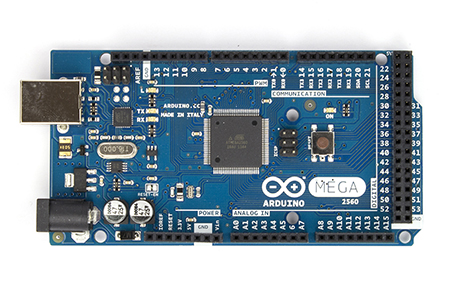 El Arduino Mega 2560 es una placa electrónica basada en el Atmega2560 (ficha técnica). Cuenta con 54 pines digitales de entrada / salida (de los cuales 15 se pueden utilizar como salidas PWM), 16 entradas analógicas, 4 UARTs (puertas seriales), un oscilador de 16MHz, una conexión USB, un conector de alimentación, una cabecera ICSP, y un botón de reinicio. Contiene todo lo necesario para apoyar el microcontrolador; basta con conectarlo a un ordenador con un cable USB o el poder con un adaptador de CA o la batería a CC para empezar.
Alterativa 2: PLC LOGO
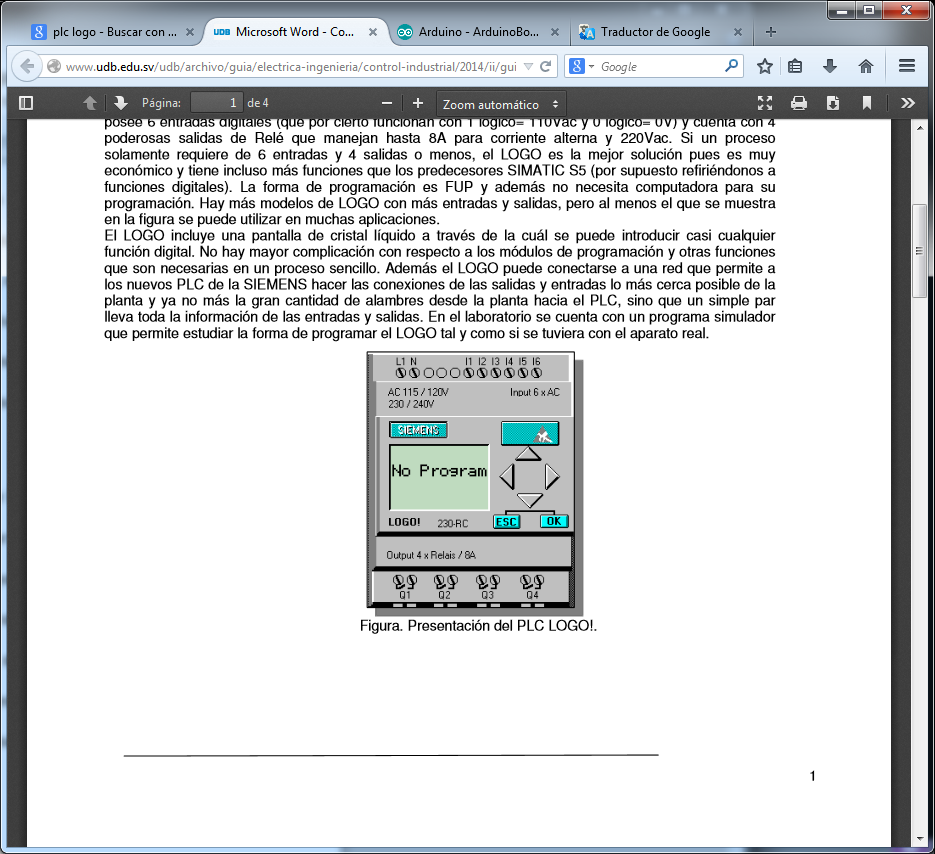 PLC de SIEMENS LOGO, es el pequeño gigante de los autómatas para procesos sencillos. Solamente posee 6 entradas digitales (que por cierto funcionan con 1 lógico= 110Vac y 0 lógico= 0V) y cuenta con 4 poderosas salidas de Relé que manejan hasta 8A para corriente alterna y 220Vac.
Los criterios de valoración más determinantes para este módulo se listan a continuación:
La solución para el módulo 2 sería:
Alternativa 1: Arduino 2560
Alternativa 2: PLC LOGO
Debido a que los componentes como pantalla y software de programación van ligados al controlador solo se realizó el análisis para el mismo.
En el Módulo 3 se presenta e accionamiento de actuadores, para esto se selecciona dos posibles alternativas las cuales se evalúan para obtener seleccionar la más adecuada
Electroválvulas
Valvula Proporcional
Placa de control de la bomba
Alternativa 1
Electroválvulas
Alternativa 2
Niquelina y electroválvula
Actuadores  de Presión y Caudal
Alterativa 1: Válvula Proporcional
La válvula proporcional convierte una señal eléctrica analógica de entrada en una determinada posición de la corredera y, por ende, una concreta apertura de la sección transversal del paso de aire a través de la corredera. Para 5V la válvula se coloca en la posición intermedia con centros cerrados. No hay paso de aire más que la mínima fuga natural hacia escape, debida a la forma constructiva de la válvula.
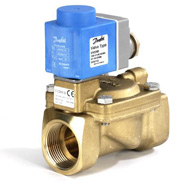 Actuadores  de Presión y Caudal
Alterativa 2: Placa de control de a bomba
La bomba es de 3 GPM, 55 PSI, es también una mini central eléctrica, la entrega de tres galones de agua por minuto para fregaderos integrados, aseos, duchas y más, mientras que sólo requiere un consumo de energía razonable de 7,5 amperios de una fuente de energía VDC a bordo 12.
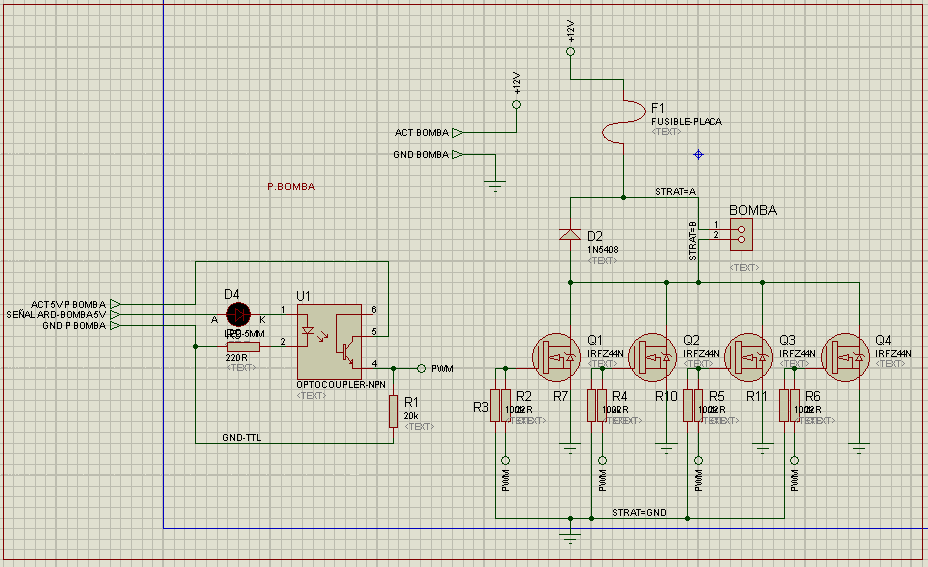 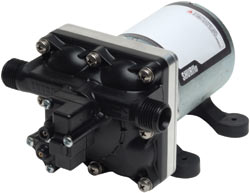 Actuadores  de Nivel
Alterativa : Electroválvulas
Estas válvulas se utilizan cuando la señal proviene de un temporizador eléctrico, un final de carrera eléctrico, presostatos o mandos electrónicos. En general, se elige el accionamiento eléctrico para mandos con distancias extremamente largas y cortos tiempos de conexión. Las electroválvulas o válvulas electromagnéticas se dividen en válvulas de mando directo o indirecto. Las de mando directo solamente se utilizan para un diámetro de luz pequeño, puesto que para diámetros mayores los electroimanes necesarios resultarían demasiado grandes
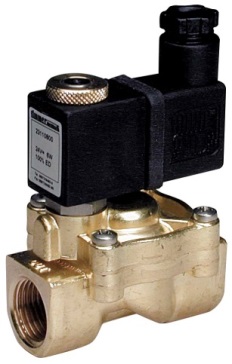 Actuadores  de Temperatura
Alterativa : Niquelina
Las resistencias calentadoras, niquelinas, convierten energía eléctrica en calor.
Para su resectivo funcionamiento utilizamos una placa para su activación.
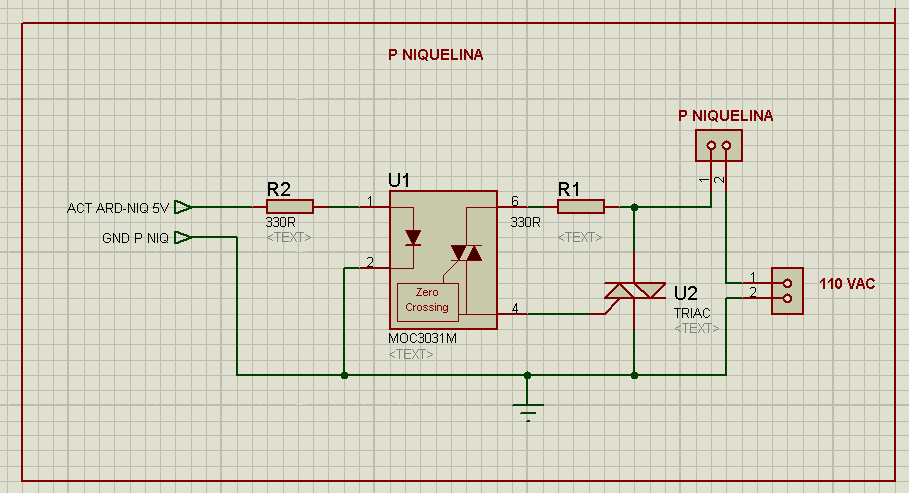 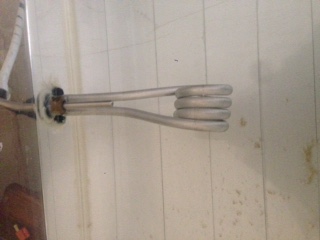 Los criterios de valoración más determinantes para este módulo se listan a continuación:
La solución para el módulo 3 sería:
Actuador de presión y Caudal
Alternativa 1: bomba controlada por PWM
Alterativa 2: Válvula Proporcional
La solución para el módulo 3 sería:
Actuadores de Nivel
Alternativa 1: Electroválvulas, no hemos encontrado otra forma de control para nivel, es por esto que nuestra alternativa de electroválvulas de entrada y salida será la q se usará para el módulo.


Actuadores de Temperatura
Alternativa 1: Niquelina, esta alternativa es la más viable y fácil de instalar, por lo tanto hemos optado como la única opción.
Análisis Cinemático del Sistema
La cinemática estudia el movimiento en sus condiciones de espacio y tiempo, sin tener en cuenta las causas que lo producen. El análisis cinemático de un fluido permite:
Clasificar un flujo según su comportamiento cinemático.
Aplicar los métodos de descripción de un flujo.
Utilizar las líneas de corriente, de trayectoria y de traza para describir un flujo.
Obtener las líneas de corriente a partir de un campo de velocidades.
Aplicar la ecuación de transporte a las propiedades de interés del flujo.
Aplicar el principio de conservación de la masa en diferentes circunstancias de flujo.
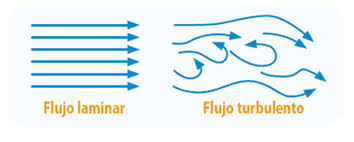 Datos Número de Reynolds
El número de Reynolds es mayor que 4000, por lo que el flujo a la salida de la bomba está en régimen turbulento. Se debe tomar en cuenta que este dato se obtiene despreciando las pérdidas de flujo por fricción y accesorios.
Diseño del sistema de Distribución de Depósitos
Tanque Secundario
Volumen total = (30*30*60) cm3
Volumen total = 54 000 cm3
Volumen total = 54 000 cm3 * 1litro/1000 cm3
Volumen total = 54 litros
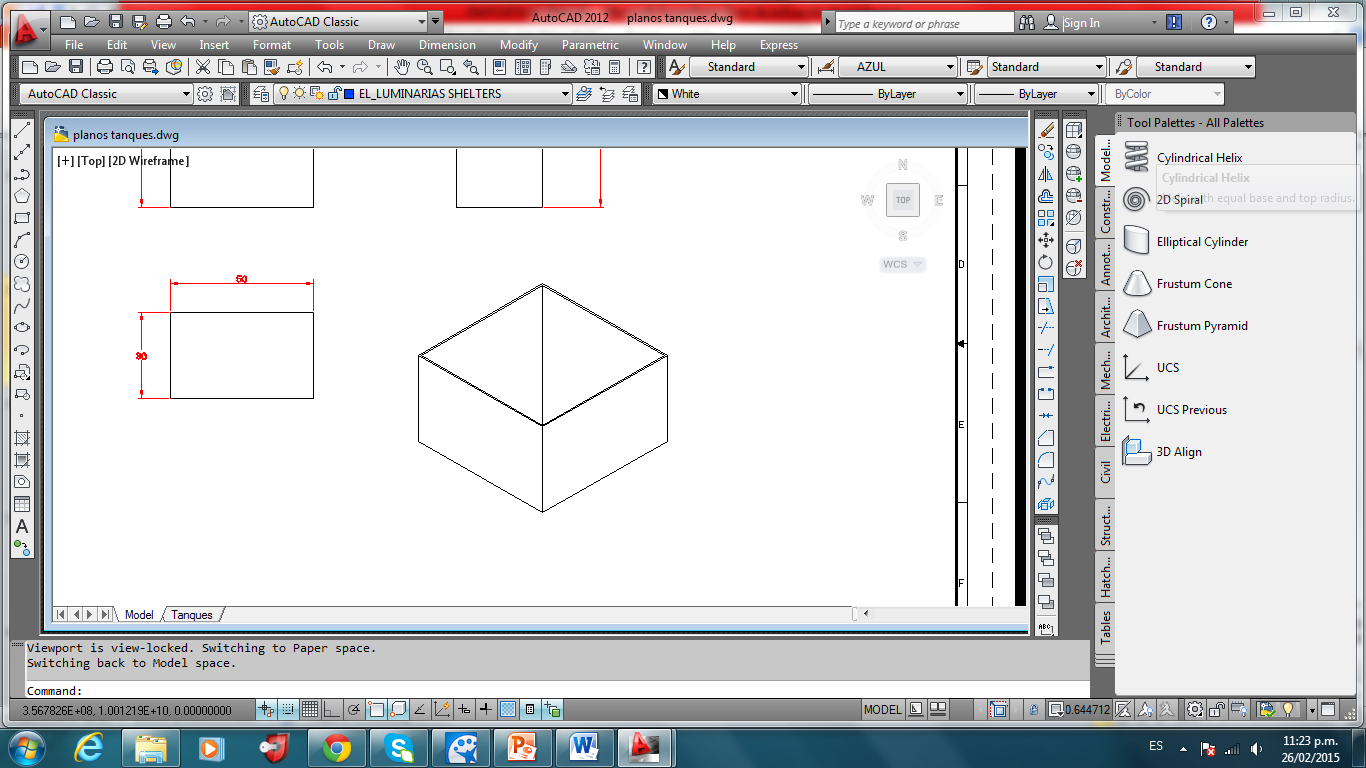 Volumen de control= (30*30*(60-5-5)) cm3
Volumen de control = 45 000 cm3
Volumen de control = 45 000 cm3 * 1litro/1000 cm3
Volumen de control = 45 litros
Tanque Principal
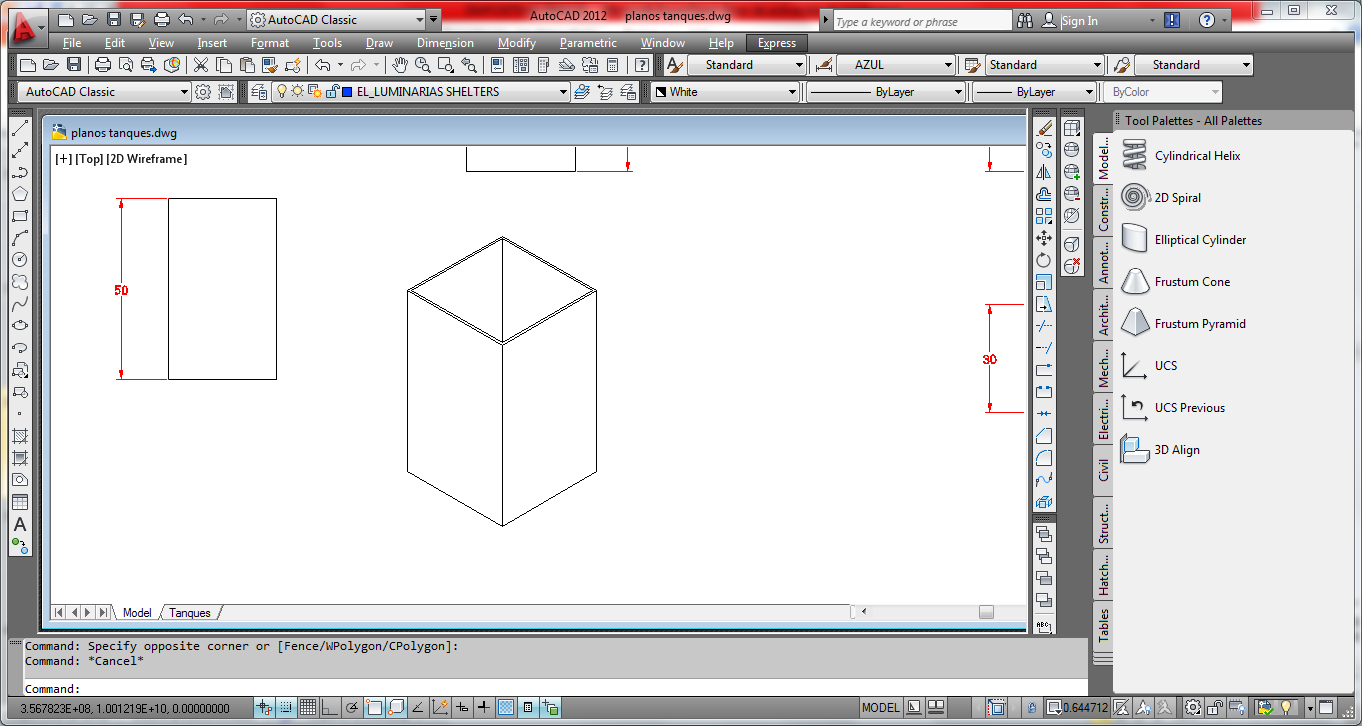 Volumen total = (50*50*30) cm3
Volumen total = 75 000 cm3
Volumen total = 75 000 cm3 * 1litro/1000 cm3
Volumen total = 75 litros
Volumen útil= (50*50*(30-9-1)) cm3
Volumen útil = 50 000 cm3
Volumen útil = 50 000 cm3 * 1litro/1000 cm3
Volumen útil = 50 litros
Diseño General del Sistema de Tuberías e Instrumentación
El sistema de tuberías permite dos funciones fundamentales: alojar elementos de instrumentación y transportar el fluido entre los tanques.
El Teorema de Bernoulli, para un sistema perfecto, o sea en el que no existe la fricción, se expresan matemáticamente estas tres diferentes formas de Energía como presiones, como se muestra en la siguiente expresión.
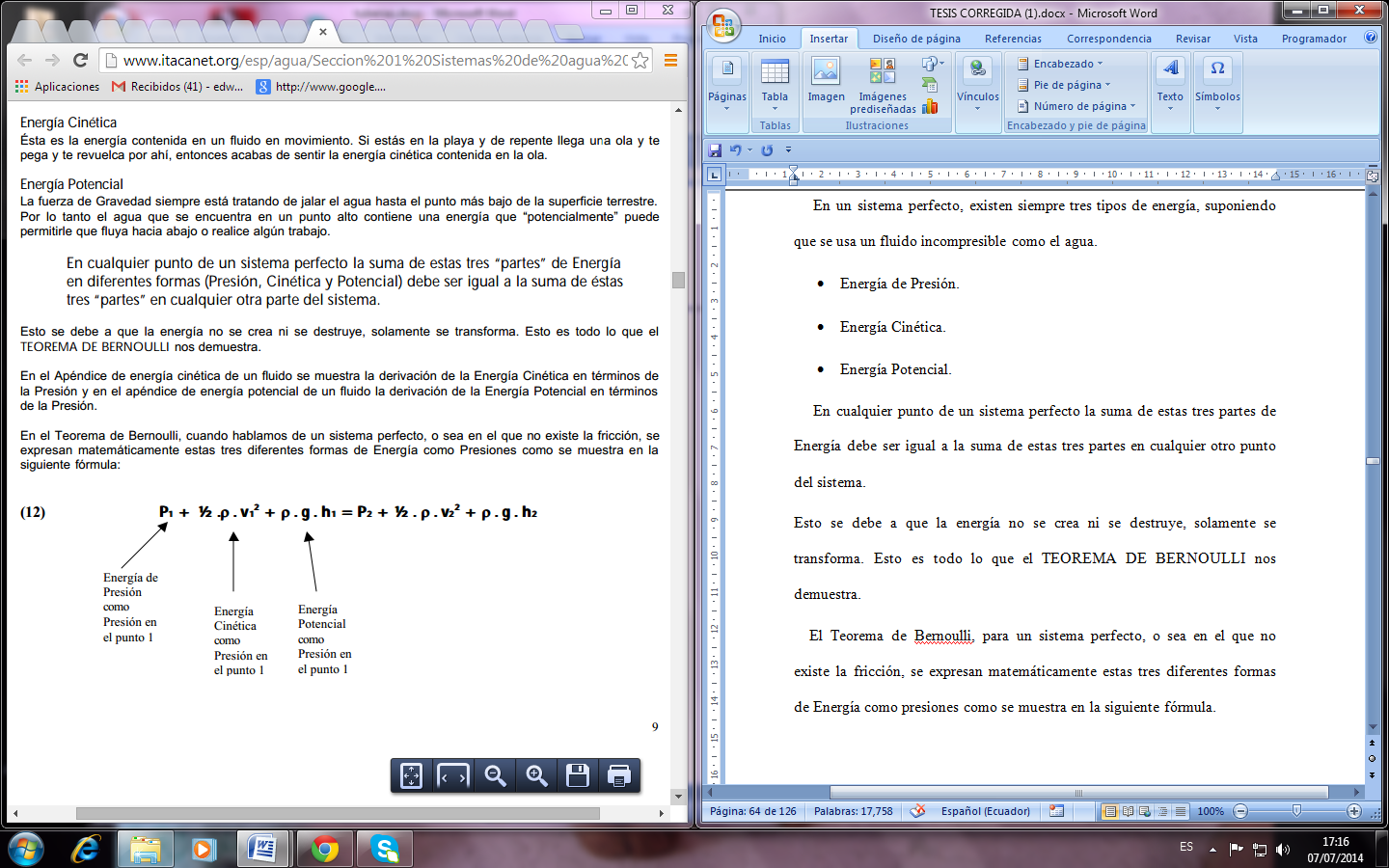 Para el cálculo de f se utiliza el diagrama de Moody. Moody consiguió representar la expresión de Colebrook-White en un ábaco de fácil manejo para calcular “f” en función del número de Reynolds (Re) y actuando la rugosidad relativa (εr) como parámetro diferenciador de las curvas.
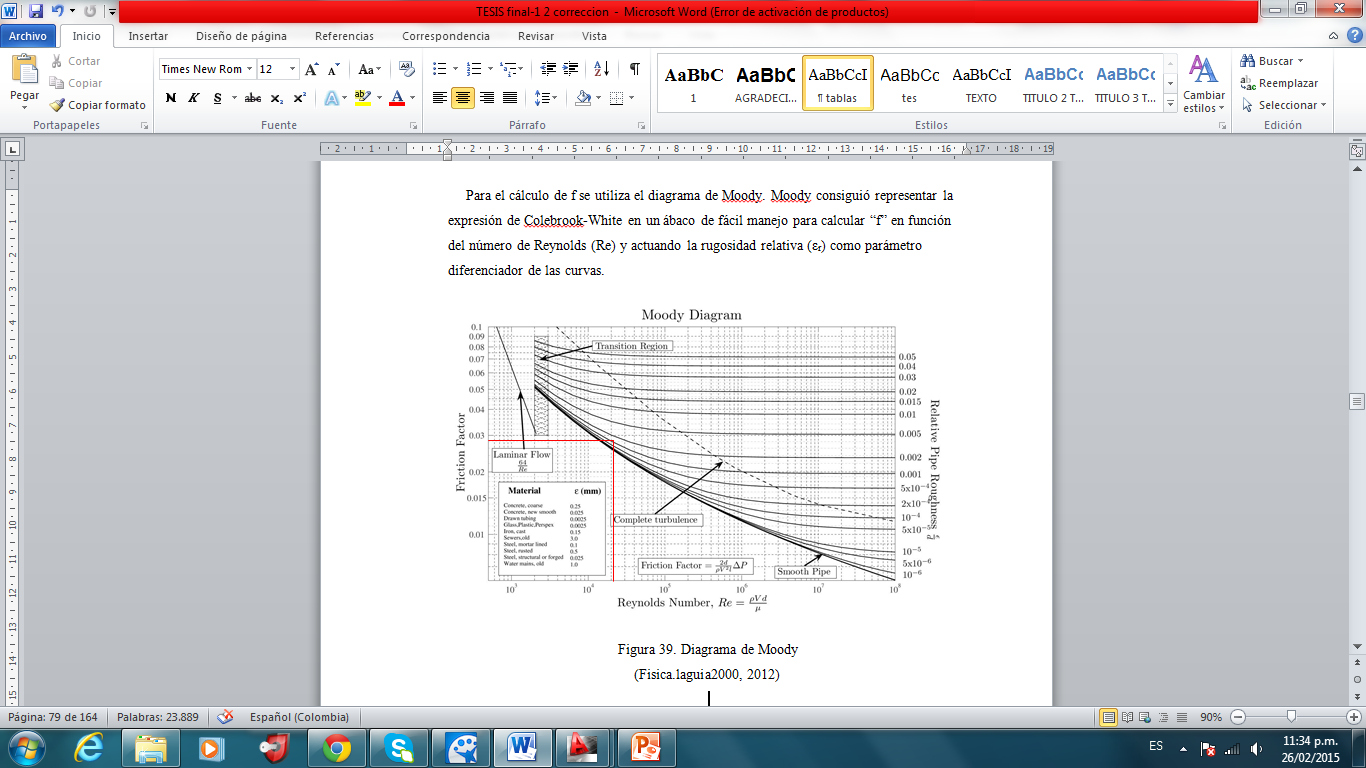 Además de las pérdidas de carga por rozamiento, se producen otro tipo de pérdidas que se originan en puntos singulares de las tuberías
Para realizar los cálculos de pérdidas en los tramos de tubería del Sistema Modular, se toman los valores de la tabla y se impone un valor K=1 para el sensor de caudal.
     En el tramo de tubería que va del tanque B al tanque A se encuentran los siguientes accesorios:
Los tanques para el sistema modular cumplen con tres principales requerimientos, permiten la visualización del fluido durante todo el proceso de control, soportan la presión del fluido y no sufre deformaciones con temperaturas que van entre los 20°C y los 80°C.
El material que se adapta a nuestros requerimientos es el acrílico transparente; su facilidad para ser moldeado y sus propiedades físicas hacen de este material el óptimo para el sistema modular didáctico.
     El acrílico soporta entre 80 y 85°C de temperatura continua; el acrílico no pigmentado es tan transparente como el cristal más fino, su tasa de transmisión de luz es del 92%; El módulo de elasticidad a la tracción es de 32 kg/cm2 según la norma ASTM D-638 y el Módulo de flexión es de 28 600 kg/cm2 bajo la norma ASTM D-790.
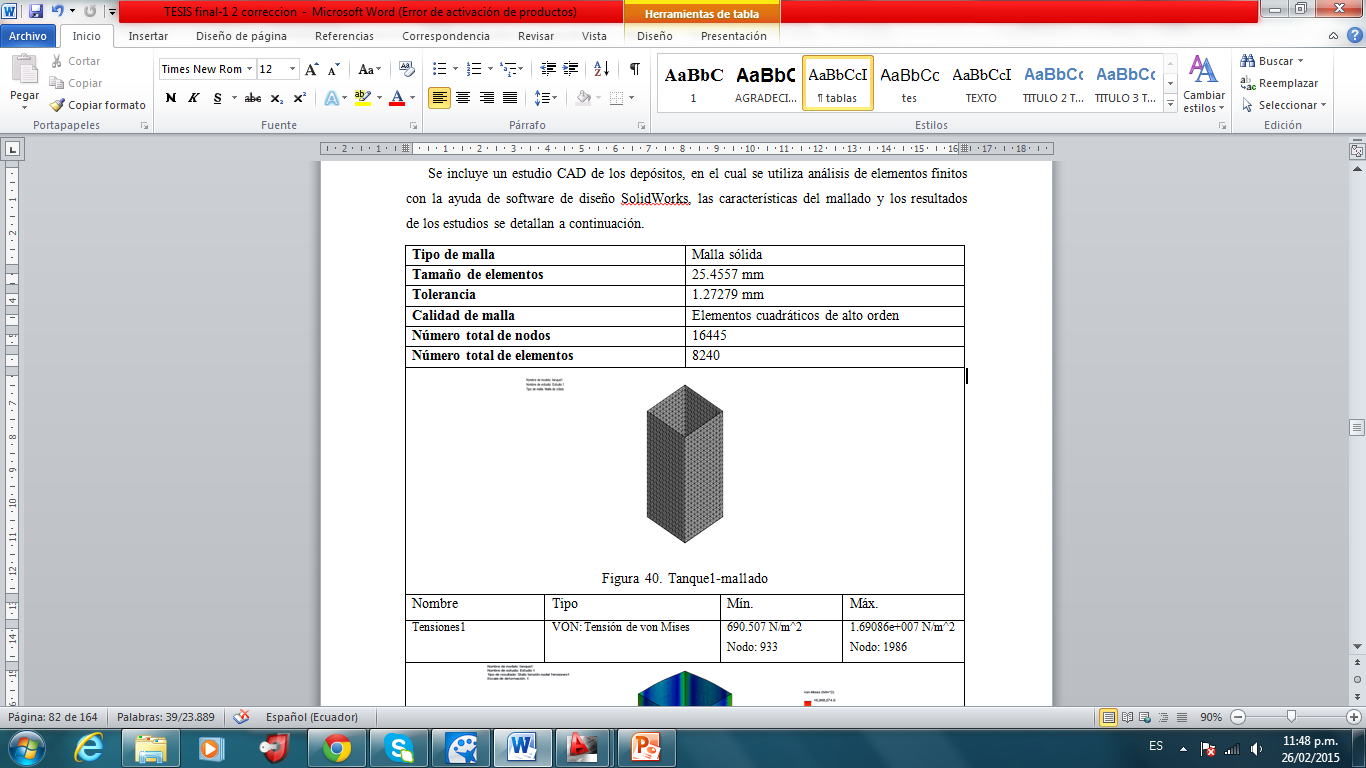 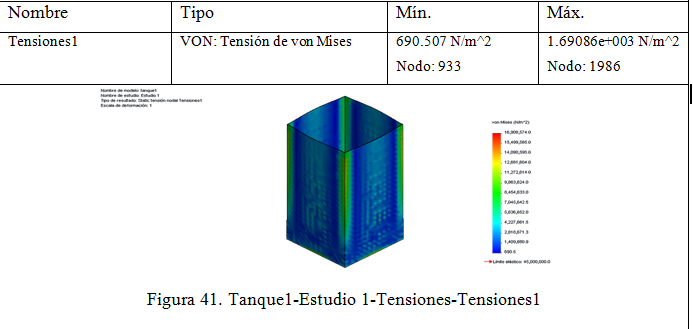 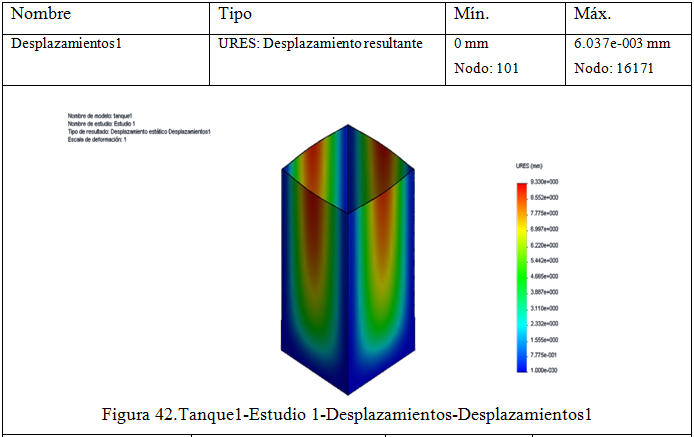 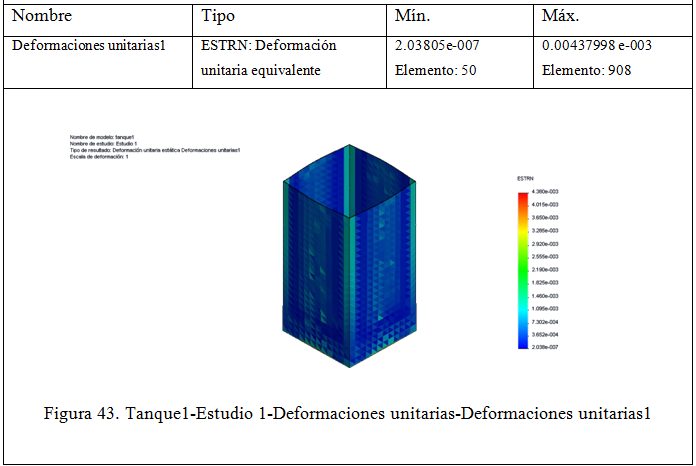 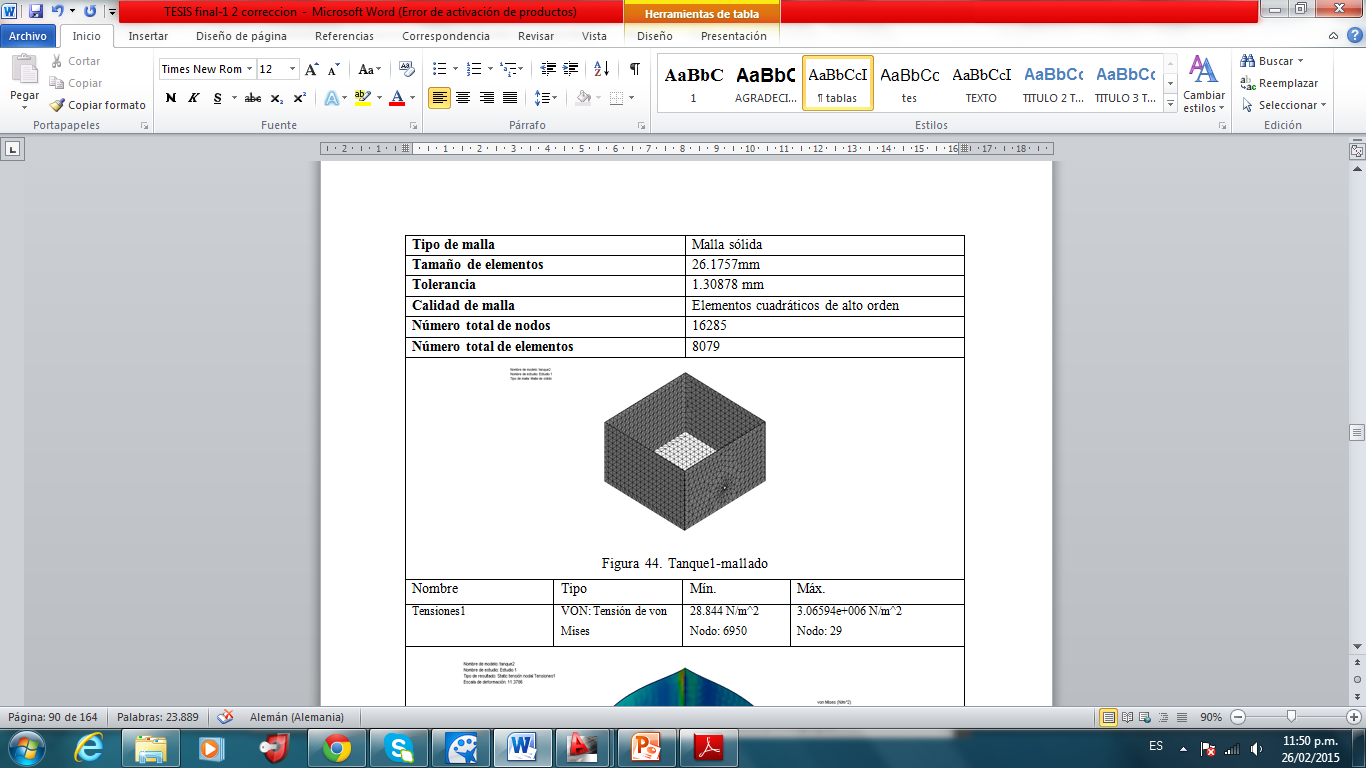 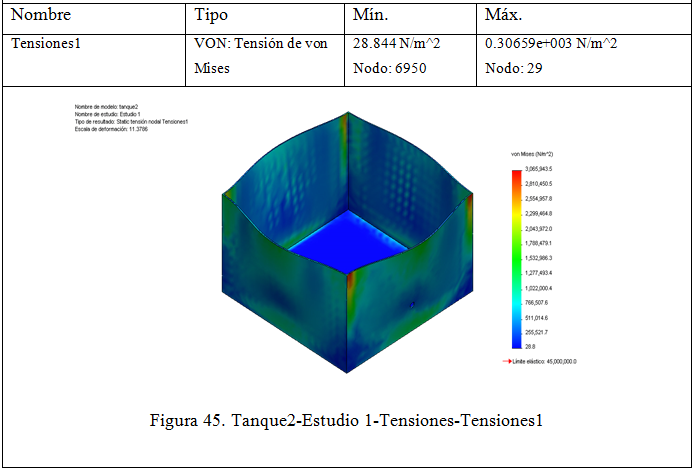 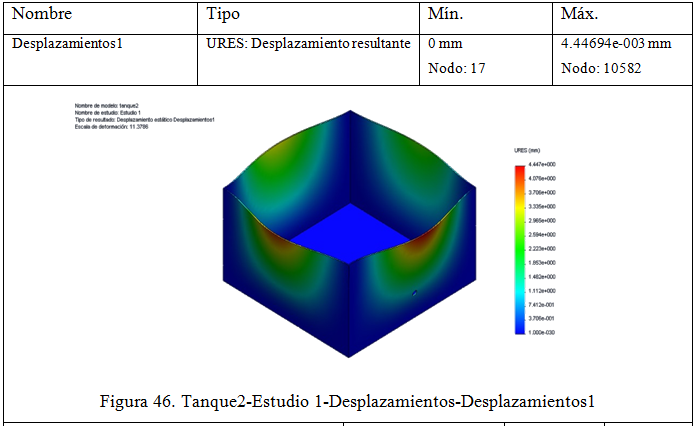 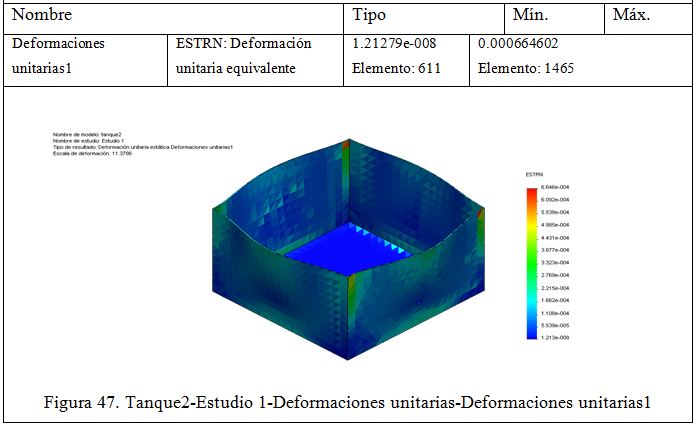 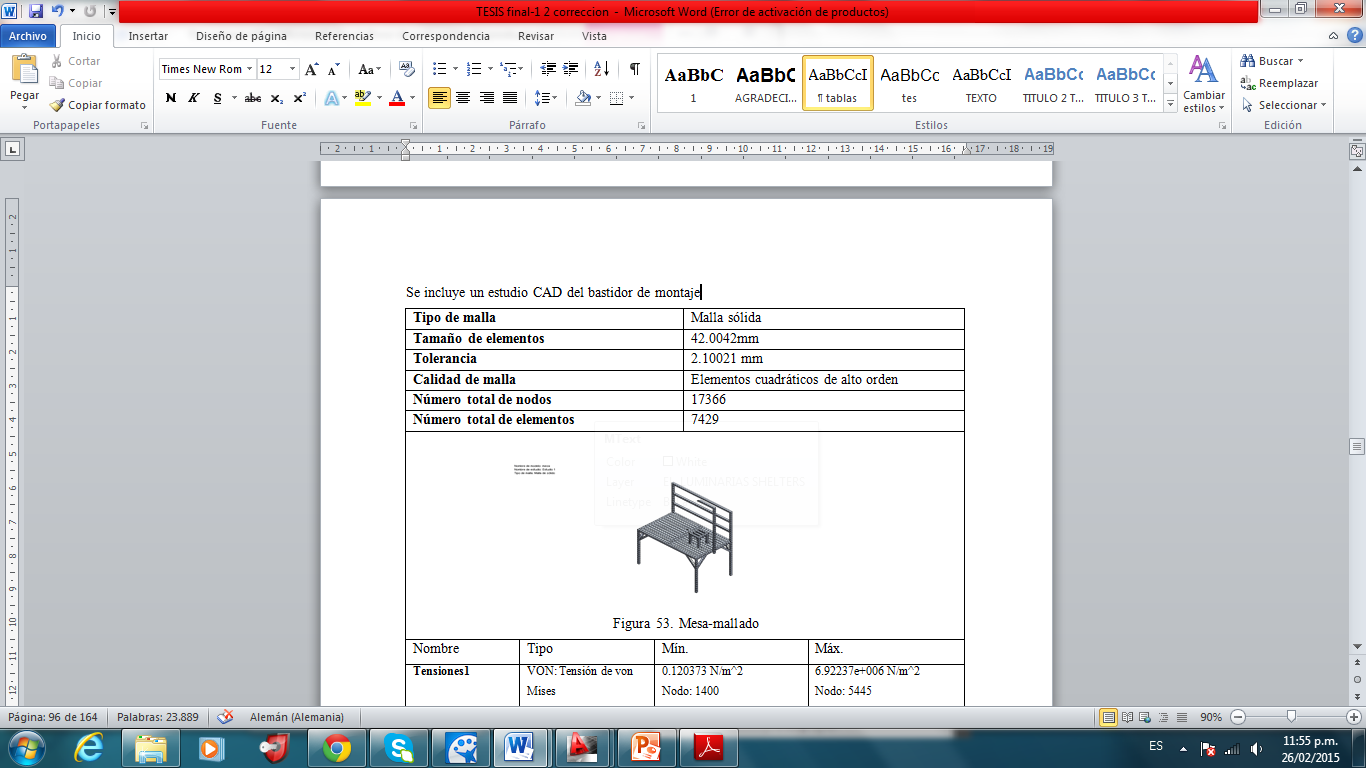 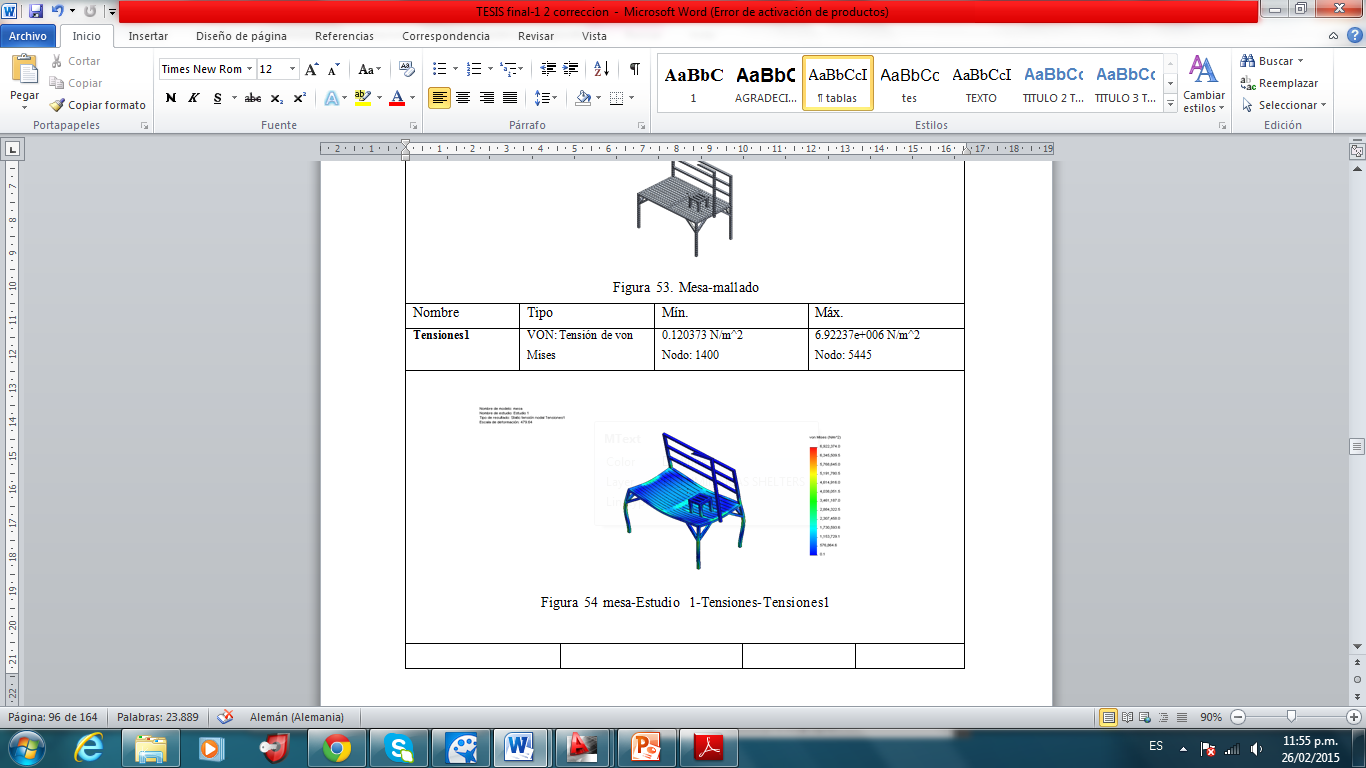 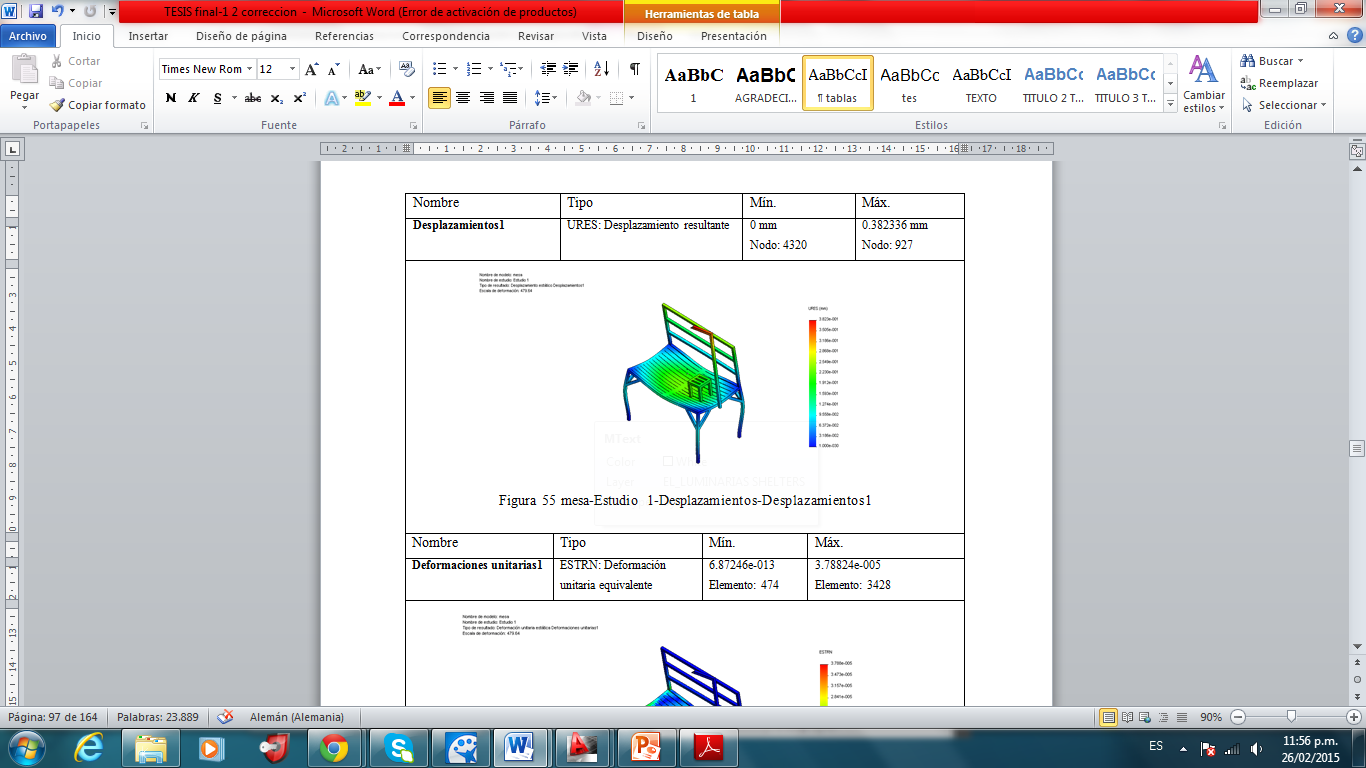 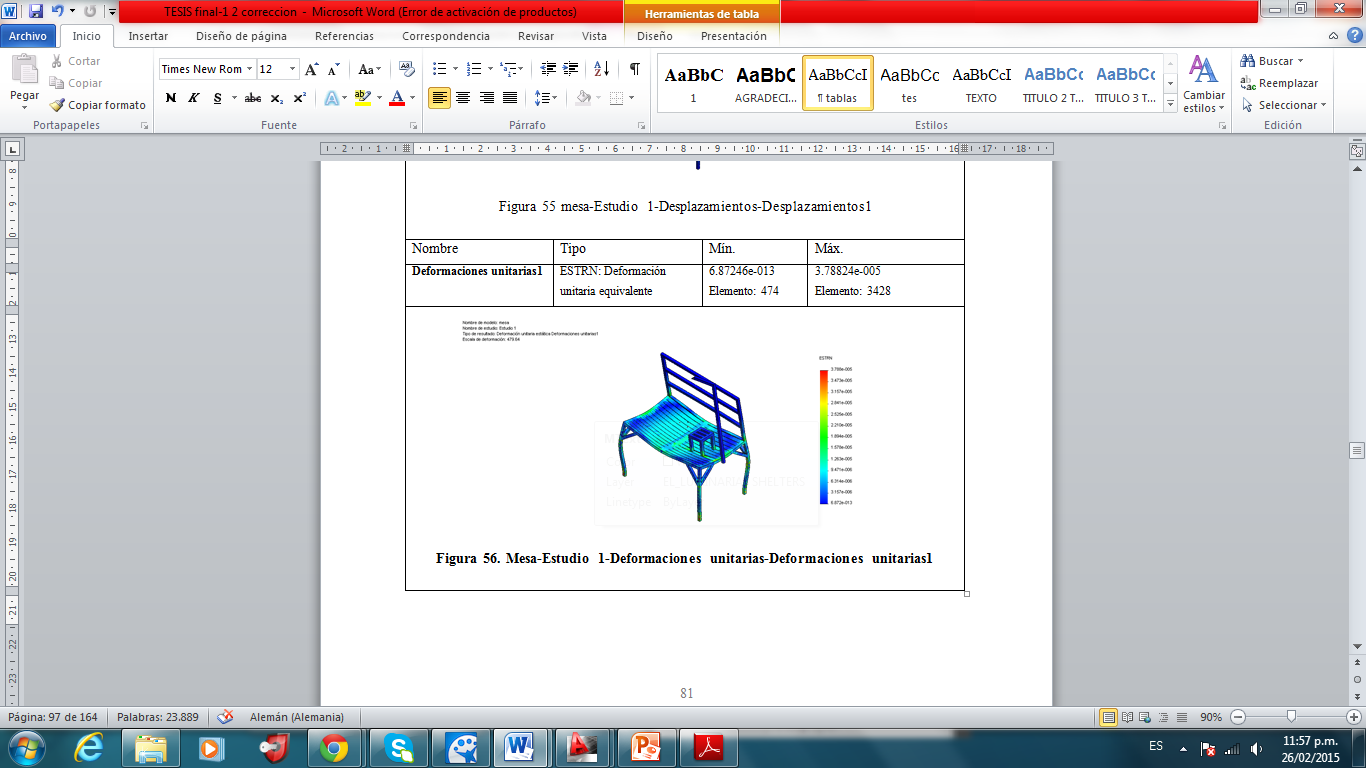 Eléctrico / Electrónico
Selección de Sensores y actuadores:
Resumen de los Sensores:
Sistema Eléctrico
Sin lugar a dudas, un equipo automatizado precisa del uso de un sistema eléctrico/electrónico, en donde el trabajo manual es reducido u omitido ofreciendo una producción más eficiente y disminución de riesgos al operador.
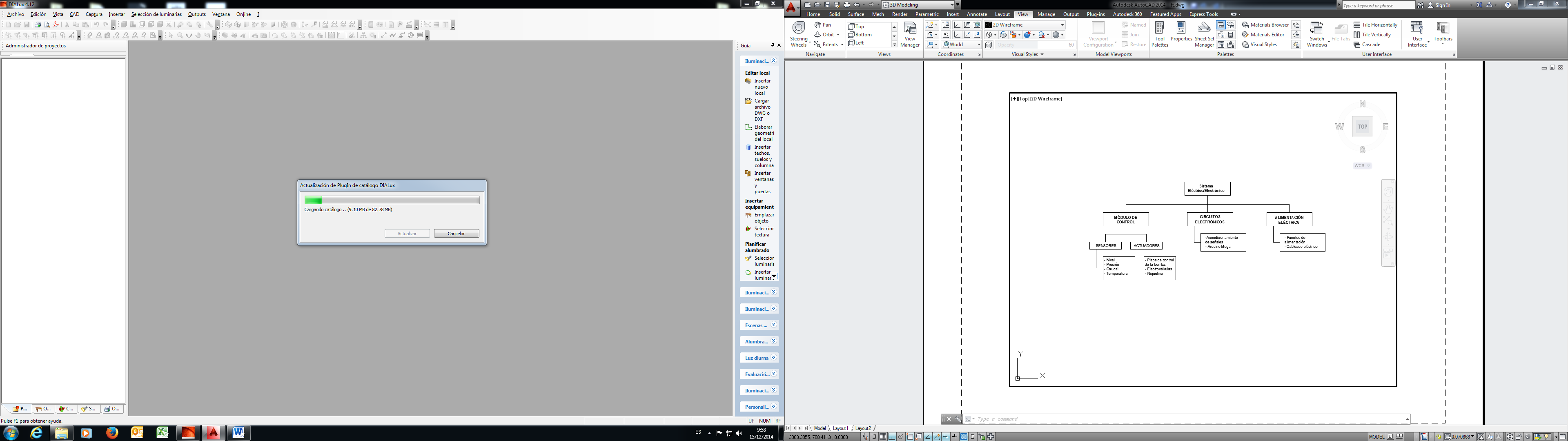 Módulo de control
Posee elementos del sistema eléctrico/electrónico tales como sensores y actuadores. Como se debe realizar la interfaz entre la planta y controlador.
	El sensor de nivel mide el nivel del tanque principal.
     	El sensor de presión mide la presión que se tiene en la tubería entre el tanque de 	almacenamiento y el tanque principal.
     	El sensor de caudal mide el caudal de entrada de agua al tanque principal.
     	El sensor de temperatura mide la temperatura que se tiene en el tanque secundario.
  	Las electroválvulas controlan el flujo de líquido y a su vez se rigen por los 	parámetros de control.
     	La bomba hace variación de su frecuencia dependiendo del control previo.
Circuitos Electrónicos
Circuitos Electrónicos permiten acoplar voltajes o corrientes, dependiendo de los requerimientos del proceso. Estos circuitos son necesarios debido a la dualidad del control del equipo y de los diferentes componentes electrónicos.
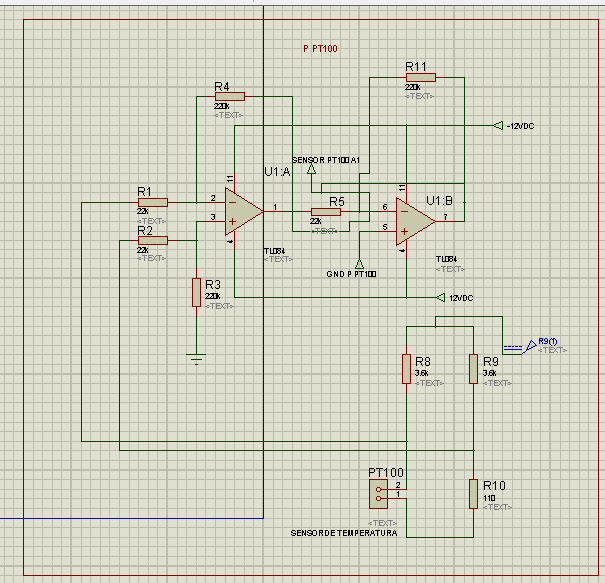 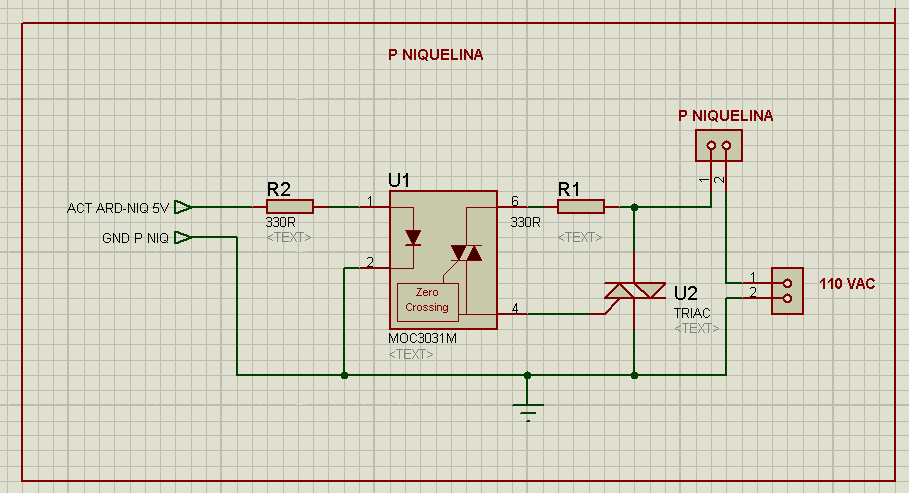 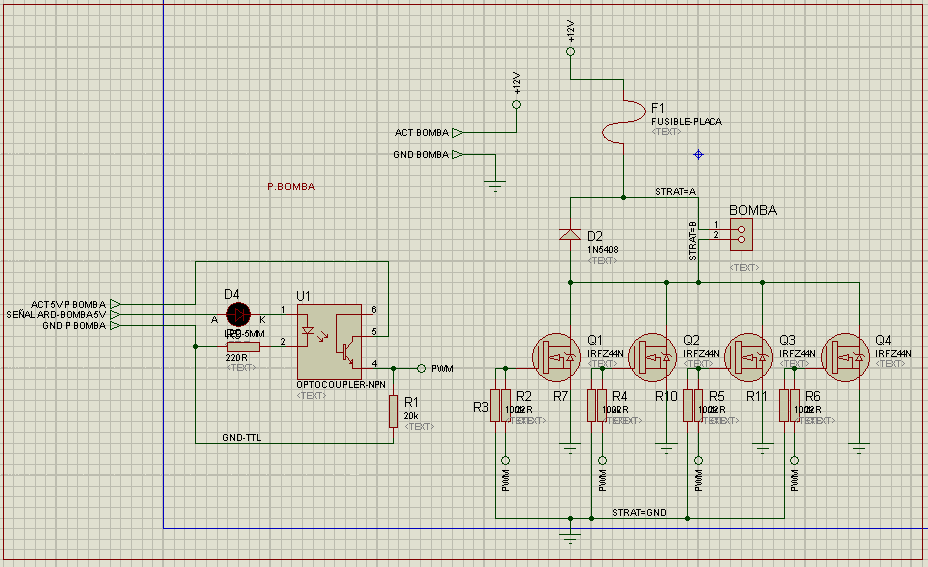 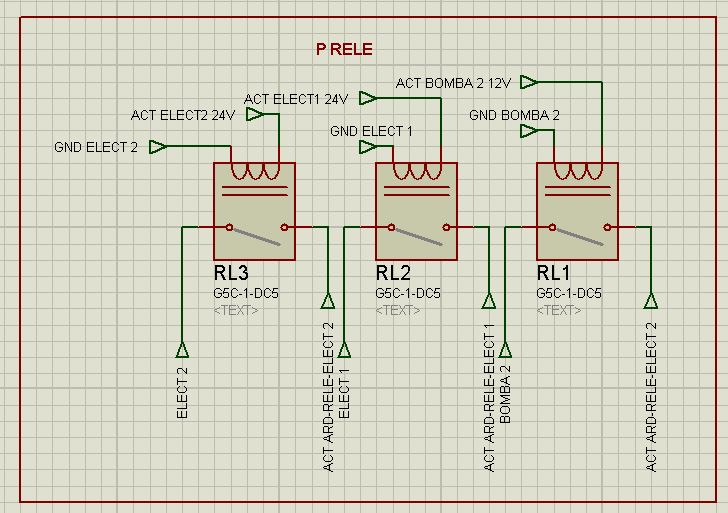 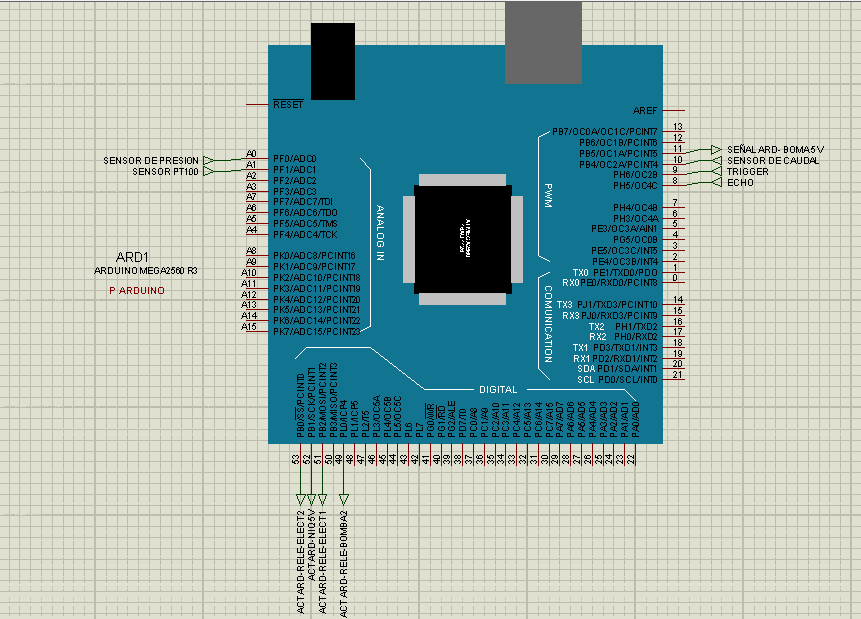 Alimentación Eléctrica
El cableado de señales está basado en la placa principal del sistema modular didáctico, la placa arduino mega 2560 esta se alimenta con 12Vdc, otra placa arduino mega 2560 controla la pantalla de mando, las dos placas comparten la misma alimentación. 
Los sensores tienen alimentación de 5Vdc,  los cuales son tomados de una fuente de computadora.
Las electroválvulas tienen una alimentación de 24 Vdc tomados de la fuente de voltaje fijo.
Las bombas tienen una alimentación de 12 Vdc tomados de la fuente de voltaje fijo.
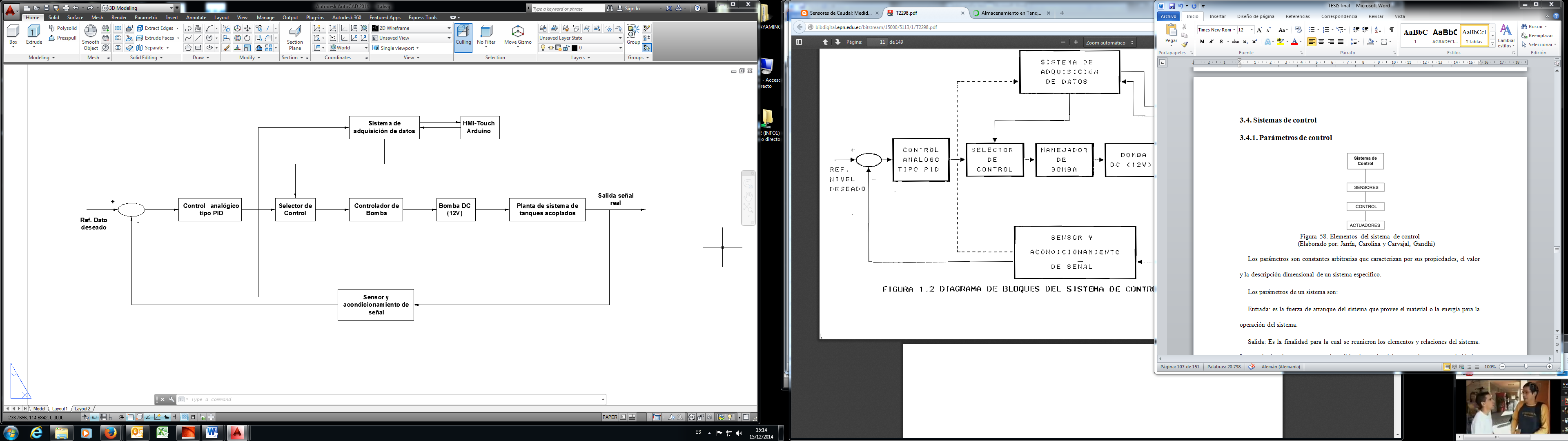 Parámetros de control
Los parámetros son constantes arbitrarias que caracterizan por sus propiedades, el valor y la descripción dimensional de un sistema específico.
Los parámetros de control del sistema modular:
Nivel: La salida es la señal pwm que controla a la bomba hidráulica y la activación de la electroválvulas, y la entrada es el ancho de pulso de la señal de retorno del sensor ultrasónico, el cual varía con respecto al nivel de agua en el tanque.
Caudal: La salida es la señal pwm que controla a la bomba hidráulica y la entrada es una señal de frecuencia de un tren de pulsos que varía respecto al caudal que pasa por la turbina del sensor de caudal.
Presión: La salida es la señal pwm que controla a la bomba hidráulica y la entrada es una señal de voltaje que varía respecto a la deformación del diafragma del sensor de presión.
Temperatura: La salida es el accionamiento de una niquelina que calienta el agua en el tanque de almacenamiento y la entrada es una señal resistiva que varía respecto a la temperatura del agua, esta señal es adecuada para obtener una señal de voltaje.
Obtención de Modelos Matemáticos
ADQUISICIÓN PRESIÓN:
Mediante un programa cargado en la placa arduino se obtienen los datos a los que varía el PWM de la bomba principal y el correspondiente valor del sensor de presión, generando una tabla de valores que describe el funcionamiento de la planta.
En Matlab se crean dos vectores con los valores obtenidos, los cuales serán ingresados en ident , la herramienta de identificación de sistemas de matlab, en este caso los vectores envío y recepción son las variables input y output respectivamente, determinamos el tiempo de inicio como 0 y el tiempo de muestreo de 0.1 segundos el cual fue establecido en el programa de adquisición.
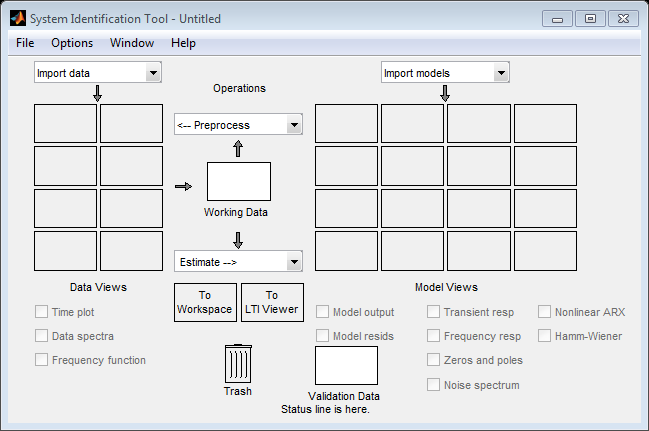 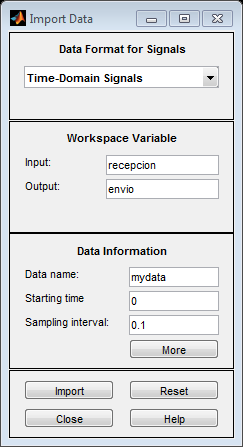 Con los datos ingresados, se puede empezar a discriminar el modelo de la planta, la herramienta ident nos permite agregar o quitar ceros, polos retrasos e integradores, mediante prueba y error se determina cual es el modelo que más se aproxima a nuestra planta.
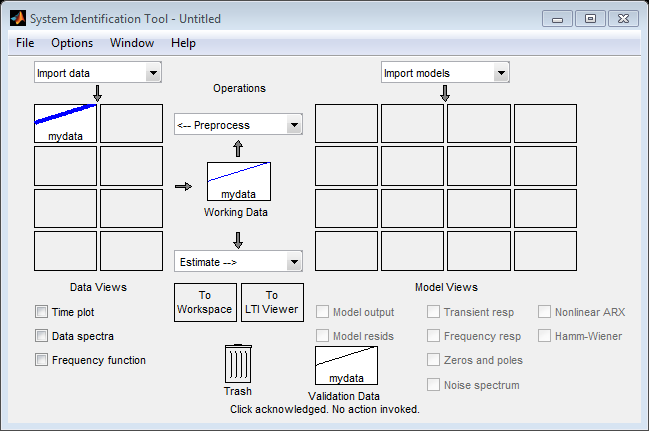 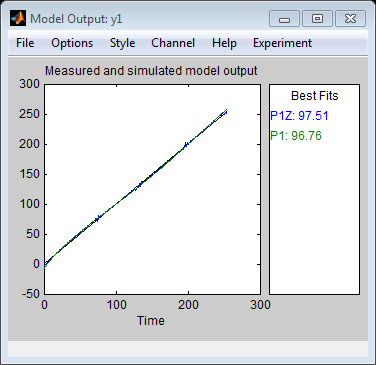 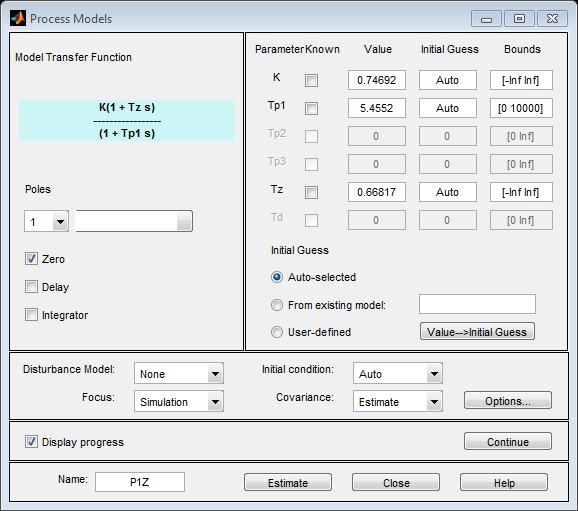 ADQUISICIÓN NIVEL:
El sensor de nivel es un sensor ultrasónico y nos entrega una señal de voltaje a diferente frecuencia la cual varía linealmente respecto de la distancia medida, para obtener el valor de la distancia medimos el ancho de pulso de la señal de retorno del sensor, este tiempo multiplicado por la velocidad del sonido nos devuelve la distancia medida. El sensor ultrasónico además de la alimentación, necesita ser conexionado a dos terminales de la tarjeta arduino con control PWM, el uno enviará una señal cuadrada y el otro recibirá la señal de retorno al rebotar el ultrasonido en un objeto estos terminales son trigger pin 9 y echo pin 8.
En este caso se analizan los niveles mínimo y máximo del tanque de control y su correspondiente lectura en el sensor, después del análisis se obtuvo como mínimo valor 4 cm y como máximo valor 40 cm.
ADQUISICIÓN MODELO CAUDAL:
El sensor de caudal entrega una señal de frecuencia que varía proporcionalmente respecto del caudal. La placa arduino posee entradas que pueden leer trenes de pulsos; se lee el ancho de pulso que corresponde al periodo de la señal leída, y con esto se obtiene el valor de la frecuencia. Se conecta la entrada del sensor de caudal directamente en la placa arduino, en el pin 10.
      Se varía la potencia de la bomba, mediante la utilización del control de ancho de pulsos (PWM, por sus siglas en inglés) incorporado de la tarjeta arduino, conectamos al pin 11 la entrada pwm del controlador de la bomba. 
Se obtienen los datos mediante la utilización de la ventana de comunicación serial de arduino, los datos se almacenan en vectores en Matlab. Los vectores envío y recepción, se envían con un tiempo de muestreo de 0.5 segundos. Para obtener los datos, el valor de envío incrementa proporcionalmente desde 0 hasta 255, y este valor se envía a la tarjeta arduino y hace actuar a la bomba mediante control PWM utilizando este valor; luego la tarjeta arduino retorna un valor de la medición del sensor, el cual se almacena en el vector recepción.
Obtenemos dos vectores que corresponden a los datos de nuestro modelo matemático.
     En el entorno de Matlab, utilizamos la herramienta ident para obtener el modelo matemático que gobierna el comportamiento del sistema caudal.
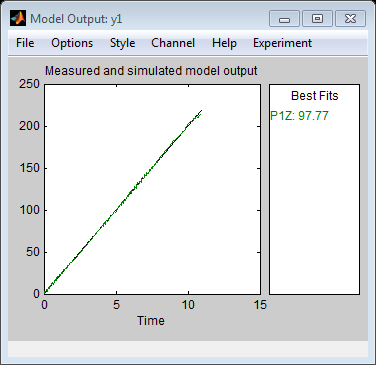 ADQUISICIÓN MODELO TEMPERATURA:
El sensor de temperatura es una PT100; se realizó una placa de adaptación de la señal resistiva del sensor para obtener una señal que varía de 0 a 5 V para una temperatura de 15° a 30° centígrados. La señal se conecta directamente a la tarjeta arduino en el pin A1 y mediante conversión ADC se obtiene una señal digital que varía de 0 a 255.
Programación y simulación de controladores
CONTROL PI DE PRESIÓN
 
Despúés de utilizar la herramienta pidtool, se obtiene que el mejor controlador para este modelo es un controlador proporcional integral, para el cual las constantes son ki=0.09354 y kp= 0.4535 con un tiempo de estabilización de 30 segundos.
CONTROL I DE CAUDAL
 
Para controlar el caudal se escogió un controlador integral; con la ayuda de la herramienta pidtool de matlab se obtiene la constante ki = 0.75595, con un tiempo de estabilización de 3 segundos.
CONTROL ON-OFF NIVEL
 Con los datos obtenidos de nivel se realiza el control on-off del mismo, el sensor ultrasónico permite tener una señal constante del nivel. El setpoint se ingresa como un número porcentual entre 0 y 100 que correspone a 4 y 40cm respectivamente. Obtenido el setpoint, y el nivel real se encenderá la bomba de llenado o la bomba de vaciado respectivamente hasta llegar al nivel indicado.
REGULACIÓN DE TEMPERATURA
Para realizar el control de temperatura se decide utilizar un control on off, ya que los cambios se producen de manera muy lenta, por lo que lo que realiza esta función es medir la temperatura actual y llevarla hasta una temperatura previamente establecida a través de la utilización de una niquelina, luego de terminar este proceso la niquelina se apaga y una alarma indica el final del proceso.
TX1
TX1
RX1
RX1
La interfaz física para la comunicación entre los dos arduinos utiliza un cable de dos hilos para la comunicación, además la alimentación de las dos tarjetas debe ser la misma, el conexionado va de la siguiente manera:
Arduino 1
Arduino 2
El canal de comunicación entre los dos arduinos es el Serial1, por lo que se utilizan los pines de comunicación Tx1 y Rx1 de las dos tarjetas.
Pantalla de Mando
Explicación de uso
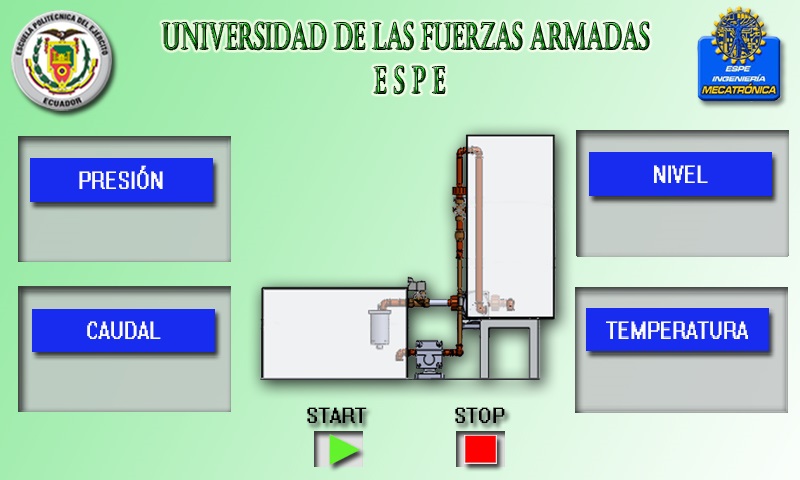 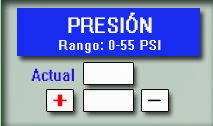 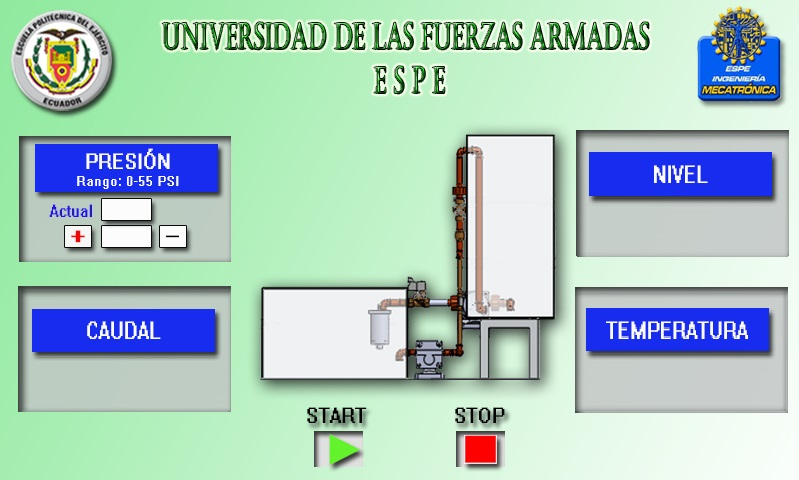 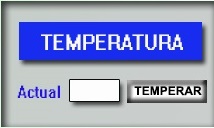 En esta pantalla al presionar start se visualiza los datos de temperatura medidos por el sensor, y cuando se presiona temperar suena una alarma durante 1 segundo y se enciende la niquelina hasta que la temperatura del tanque alcance los grados indicados en este caso 24°C.
Seguridades
Los botones de parada de emergencia (E-Stop) son un componente importante de seguridad. 
El módulo posee un boton de paro de emergencia el cual desactivara todos los instrumentos para proteger de un posible daño.
Esta diseñado para cortar la energía de los instrumentos en caso de ser presionado, masel proceso seguirá visualizandose.
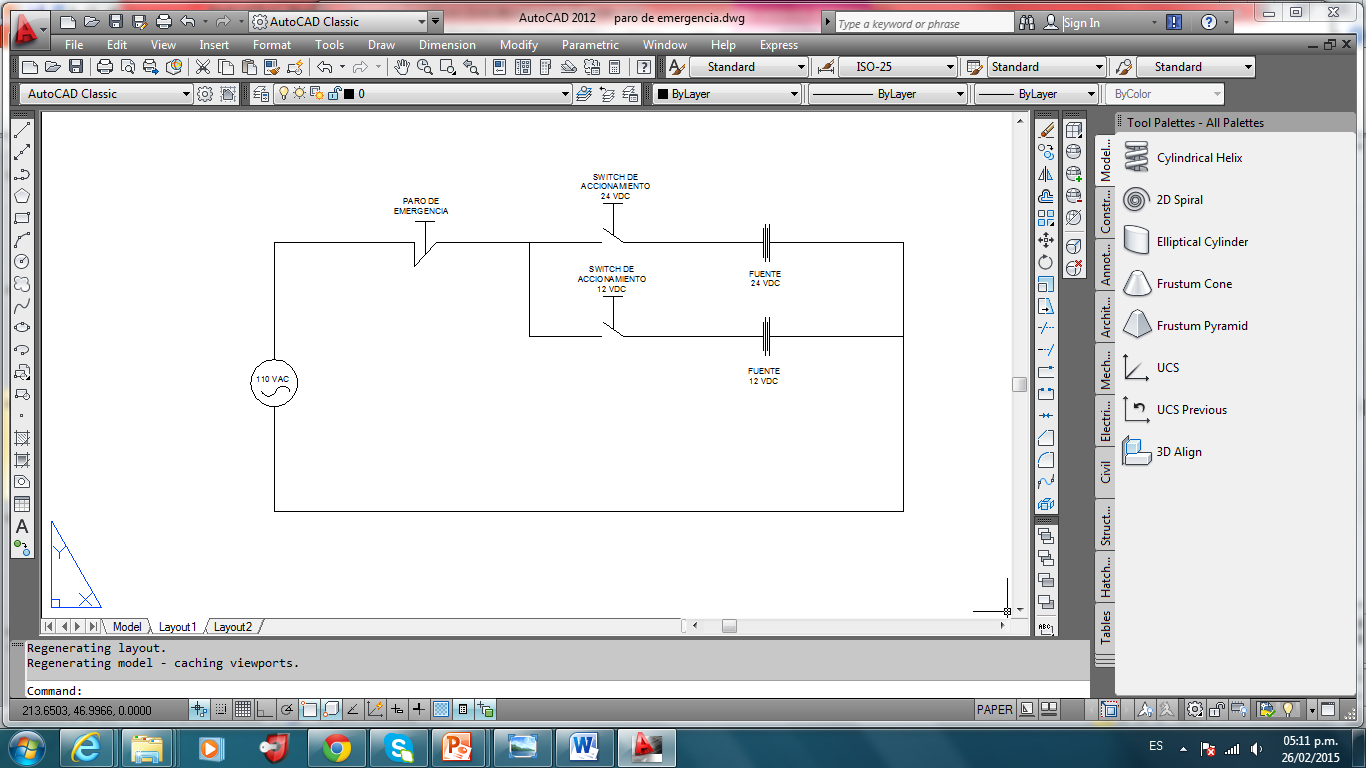 La protección de sobre corriente principal es el fusible a la entrada del divisor de corriente mediante transistores. Este último esta implementado debido a las limitaciones que presenta el regulador de voltaje (LM317) en cuanto a corriente de alimentación se refiere. Con la configuración de transistores NPN en paralelo conectados directamente a la salida del regulador, podemos alimentador la corriente requerida por la carga.
La protección para sobre tensiones consiste en diodos en paralelo tanto a la entrada como a la salida de los reguladores de voltaje evitando así que una polaridad inversa destruya a los elementos del sistema.
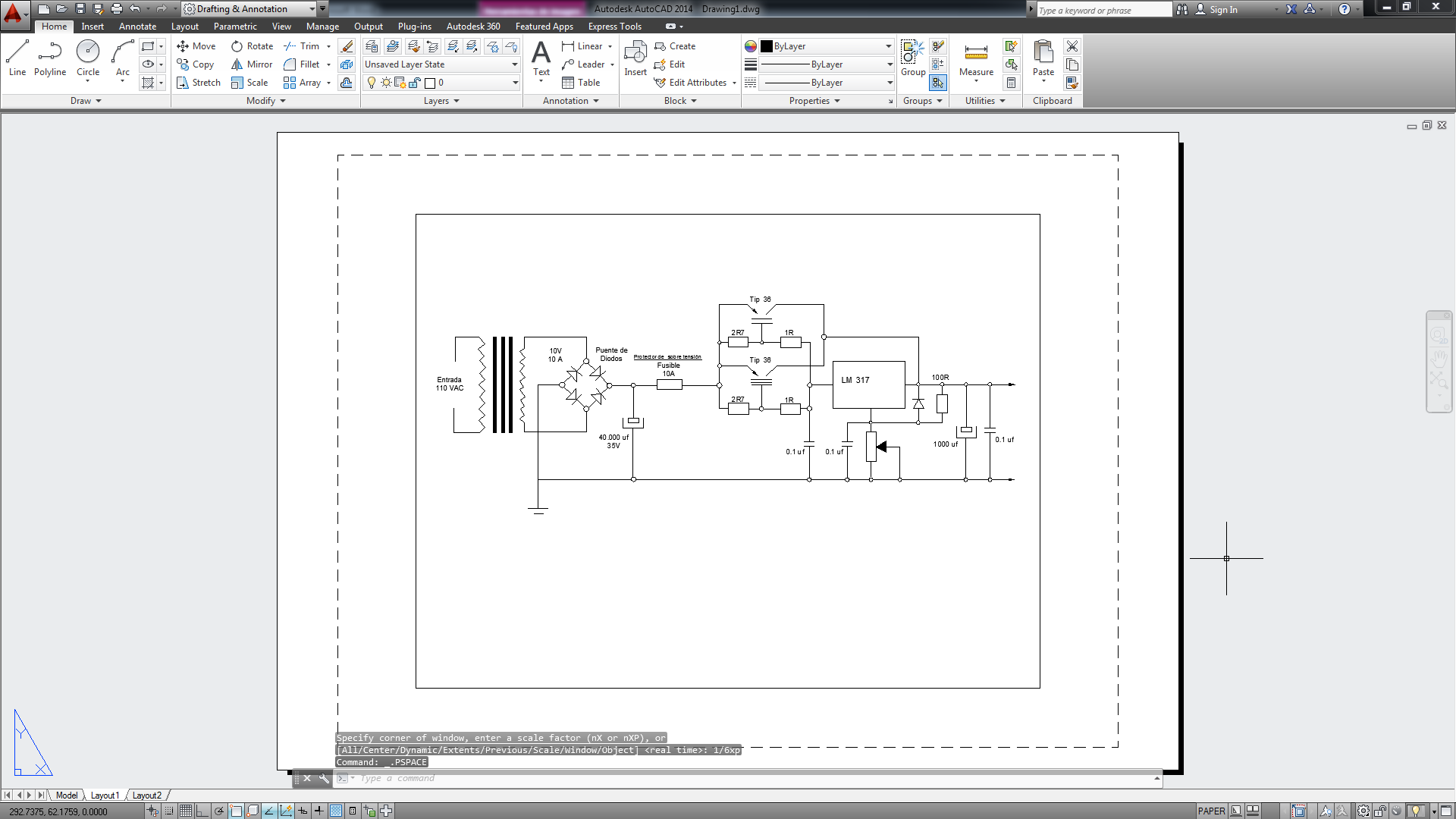 Calibración de sensores
Para el correcto funcionamiento del sistema modular didáctico los sensores deben ser calibrados, se realizó un calibración en base a otros sistemas de medición ya establecidos,  el procedimiento que se utilizó para calibrar los sensores se describe a continuación.

Sensor de Nivel
Para calibrar el sensor de nivel, se compara los valores obtenidos mediante el sensor de ultrasonidos con valores medidos con un flexómetro sobrepuesto en el tanque, la tolerancia del flexómetro utilizado es de 0,2 mm por cada metro.
De estas mediciones obtenemos la siguiente tabla ejemplo:
Como se puede notar la diferencia promedio es de 0,9 lo que quiere decir que el rango de error del sensor es de ±1cm aproximadamente.
Sensor de Caudal
Para calibrar el sensor de caudal se comparó los valores obtenidos con el sensor tipo turbina con los obtenidos con un rotámetro, de esta manera se comprobó que los valores obtenidos correspondan a mediciones reales.
Como se puede notar la diferencia promedio es de 0,1 lo que quiere decir que el rango de error del sensor es de  ± 0.1 GPM aproximadamente.
Sensor de Presión.
La presión obtenida con el sensor de diafragma corresponde a la presión ejercida en las paredes de la tubería a causa de la variación del caudal dentro de la tubería por lo que para calibrar este sensor se utilizó igual que para el sensor de caudal un rotámetro.
Como se puede notar la diferencia promedio es de 1,4 lo que quiere decir que el rango de error del sensor es de ±1,4bar aproximadamente.
Sensor de temperatura
Para calibrar la PT100 se utilizó como calibre la medición obtenida con el sensor de temperatura de un multímetro digital.
Como se puede notar la diferencia promedio es de 1 lo que quiere decir que el rango de error del sensor es de ±1°C aproximadamente.
Verificación y correcciones Sistema Mecánico
     El sistema mecánico propuesto es el ideal, puesto que no tiene ninguna deformación pronunciada en las piezas.
      El bastidor con los tanques llenos no tiene deformación alguna, lo que comprueba que el diseño es correcto.
     El tanque B o secundario tiene una deflexión mínima al estar sometido a su capacidad máxima; esta deformación está dentro del rango de tolerancia que se presentó en el dimensionamiento de los tanques, mientras que el tanque A o principal no presenta deflexión alguna.
     Para el sistema de tuberías se eligió trabajar con tuberías de ½ pulgada ya que son las más comunes en el mercado, esta elección es correcta ya que los sensores también son estándar a ½ pulgada y solo para el sensor de presión se utiliza un reductor a 3/8 de pulgada.
Verificación y correcciones del sistema de control
En el sistema de control se diseñaron los controladores los cuales para los cuatro procesos de regulación se probaron y rediseñaron hasta obtener la mejor respuesta, variando las constantes de los controladores, los tipos de controladores y el tiempo de muestreo.
En el caso del control de nivel se analizó la opción de utilizar un control PID, pero los cambios en el nivel se producen de manera muy lenta por lo que se decide utilizar un control on-off, el margen de error para el control es de ±2mm.
Al momento de realizar la toma de datos del sensor de presión tipo diafragma se detectó que los valores del sensor eran erráticos y por tanto dificultaba la obtención del modelo matemático, para solucionar este problema se decide realizar un promedio de 20 valores medidos por cada variación en la presión de la bomba, de esta manera se obtuvieron valores más manejables y se obtuvo el modelo matemático.
Conclusiones:
1.- El proyecto realizado cumple con los objetivos propuestos de diseñar y construir un sistema modular didáctico para regular nivel, caudal, presión y temperatura, mediante la utilización de la tarjeta de control arduino mega 2560.
2.- El sistema diseñado proporciona flexibilidad, ya que se han desarrollado cuatro procesos de regulación, lo que permite la realización de distintas prácticas de laboratorio.
3.- Se diseñó un sistema de tanques acoplados para almacenamiento y tratamiento de líquidos en el cual se optimizó la regulación de las variables.
4.- Mediante el proceso de mejora continua se implementaron controles, realizando diversas pruebas y ensayos que permitieron que estos sean eficientes y eficaces.
5.- Para la visualización y mando de los procesos de regulación se utilizó una pantalla táctil TFT-LCD, la que es controlada por una tarjeta arduino mega 2560, que a su vez se comunica con la tarjeta de control mediante comunicación serial.
Conclusiones:
6.- Los instrumentos seleccionados cumplen con los requerimientos de diseño para el sistema modular didáctico, ya que permiten al ususario manejar las variables de regulación en rangos apropiados para prácticas de laboratorio.
7.- Para garantizar la seguridad del usuario y del equipo se seleccionaron fuentes encapsuladas de voltajes fijos con sus debidas protecciones, además se separó físicamente el arreglo de las fuentes de poder y los circuitos electrónicos.
8.- Los circuitos electrónicos diseñados garantizan la eficiencia en el proceso, además permiten comprobar  el funcionamiento o si existen fallos de una manera rápida y sencilla.
Conclusiones:
9.-Se comprobó que la utilización de una bomba dc con control PWM, sustituye el uso del sistema bomba y electroválvula proporcional, con resultados eficientes y a un menor costo.

10.-El uso de una bomba dc con control PWM a nivel industrial se limita por el alto costo comparada con el uso de una bomba ac regulada por un variador de frecuencia.

11.-Para la medición de temperatura en rangos moderados como el del sistema modular didáctico es preferible utilizar un sensor tipo PT100 en lugar de una termocupla, ya que la señal de salida es prácticamente lineal, facilitando el diseño del circuito de acondicionamiento.
.
Recomendaciones:
1.- Seguir el procedimiento descrito el el manual de usuario y mantenimiento con el din de garantizar la seguridad del operario y el funcionamiento idone del equipo.
2.- Para evitar daños en el equipo se debe vigilar que los niveles de agua en el tanque de almacenamiento y en el tanque de control, no estén por debajo del límite de las bombas.
3.- Se puede mejorar el sistema ubicando sensores de nivel mínimo y máximo en el tanque de almacenamiento para asegurar que la bomba puede trabajar sin sufrir averías.
4.- Para garantizar el funcionamiento correcto y el tiempo de vida del sistema modular se recomienda al laboratorio implementar la realización de las prácticas dentro de la curricula académica con la debida vigilancia de un tutor.